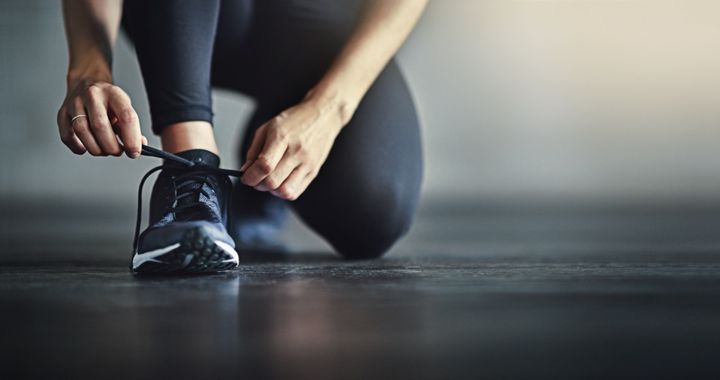 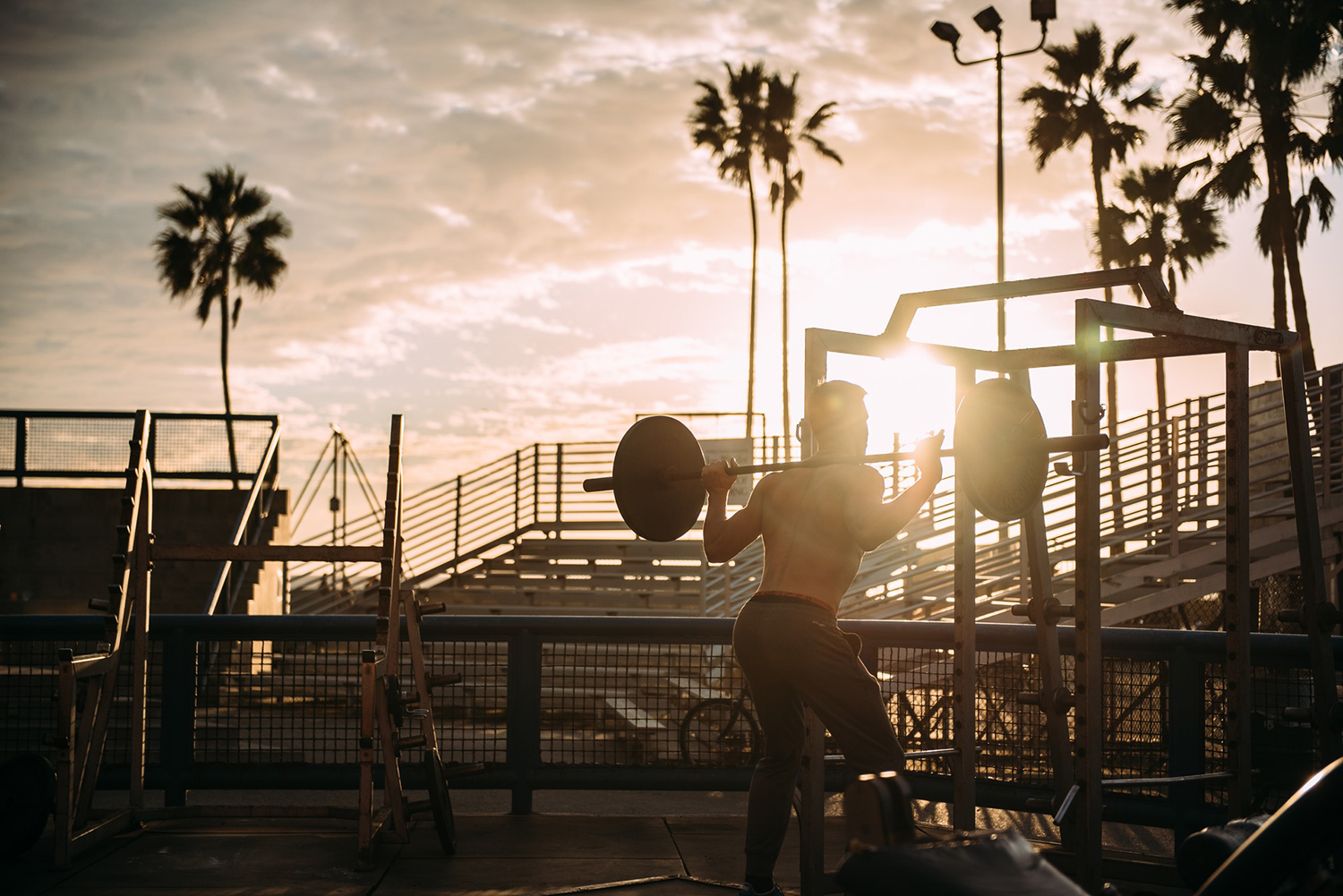 STARTING STRENGTH PROGRAM
Learn how to get online clients and use this template to train clients online here.
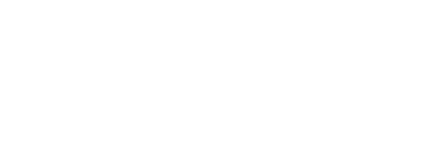 https://www.fitnessmentors.com/certified-online-personal-trainer/
STARTING STRENGTH PROGRAM
Create the body that thrives
www.yourwebsite.com
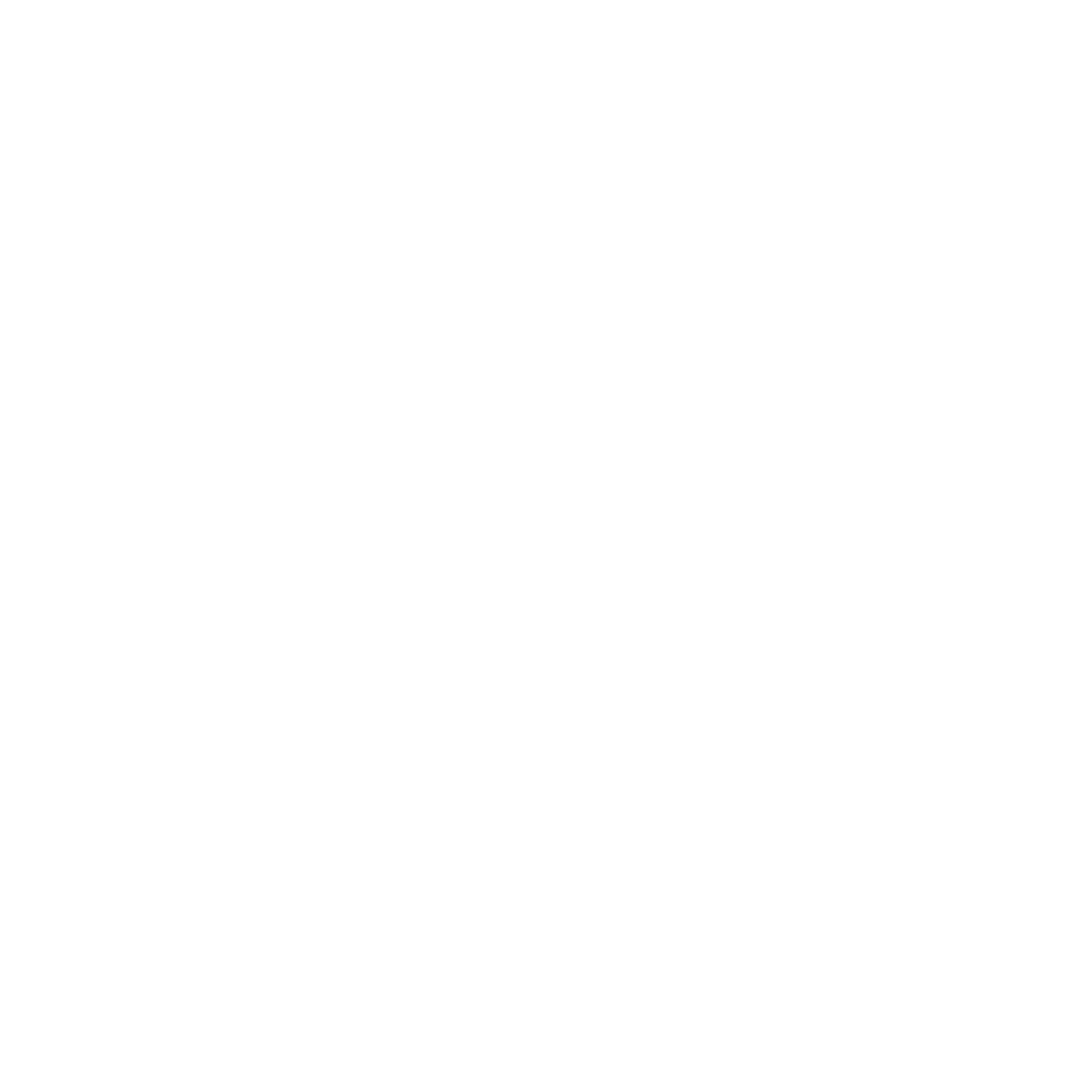 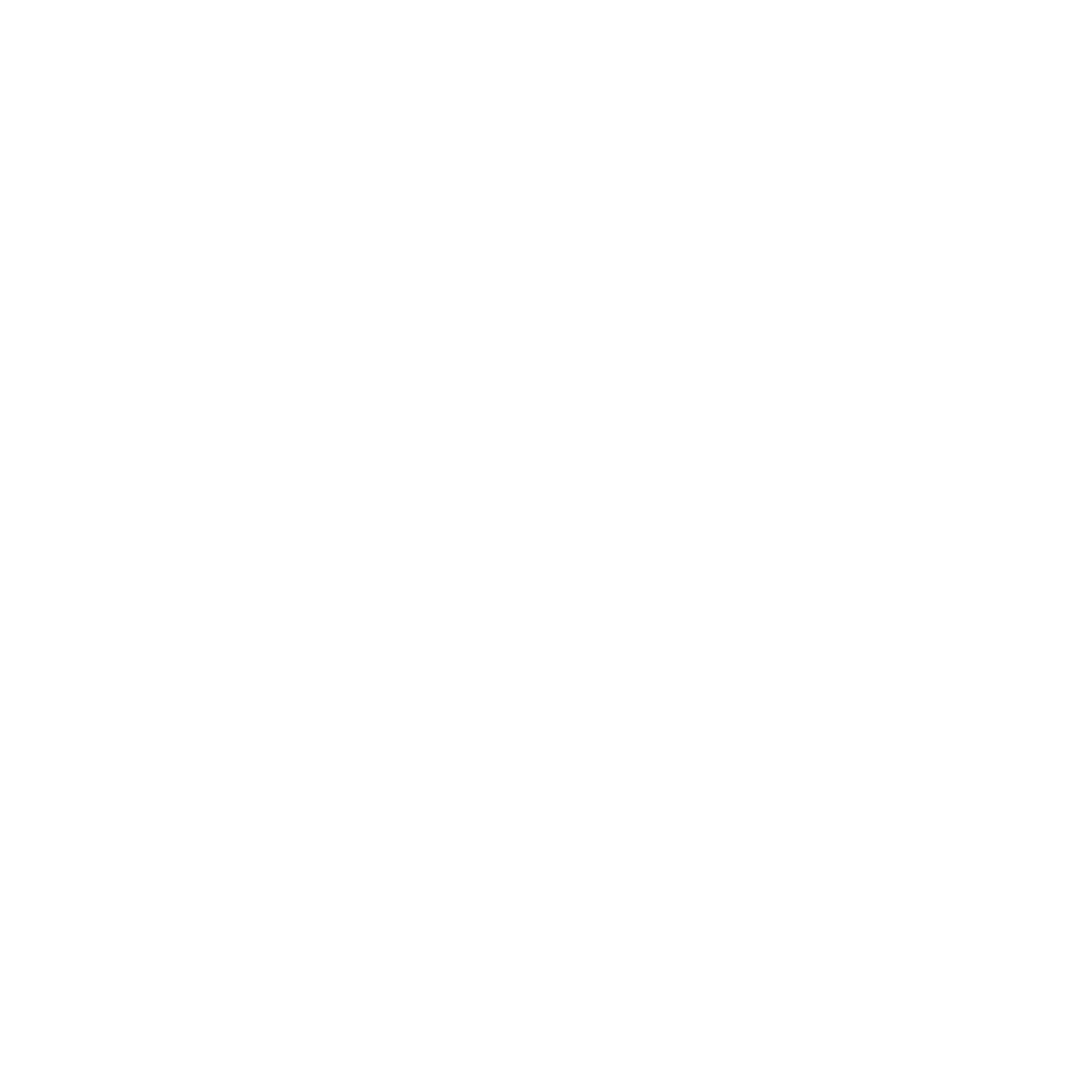 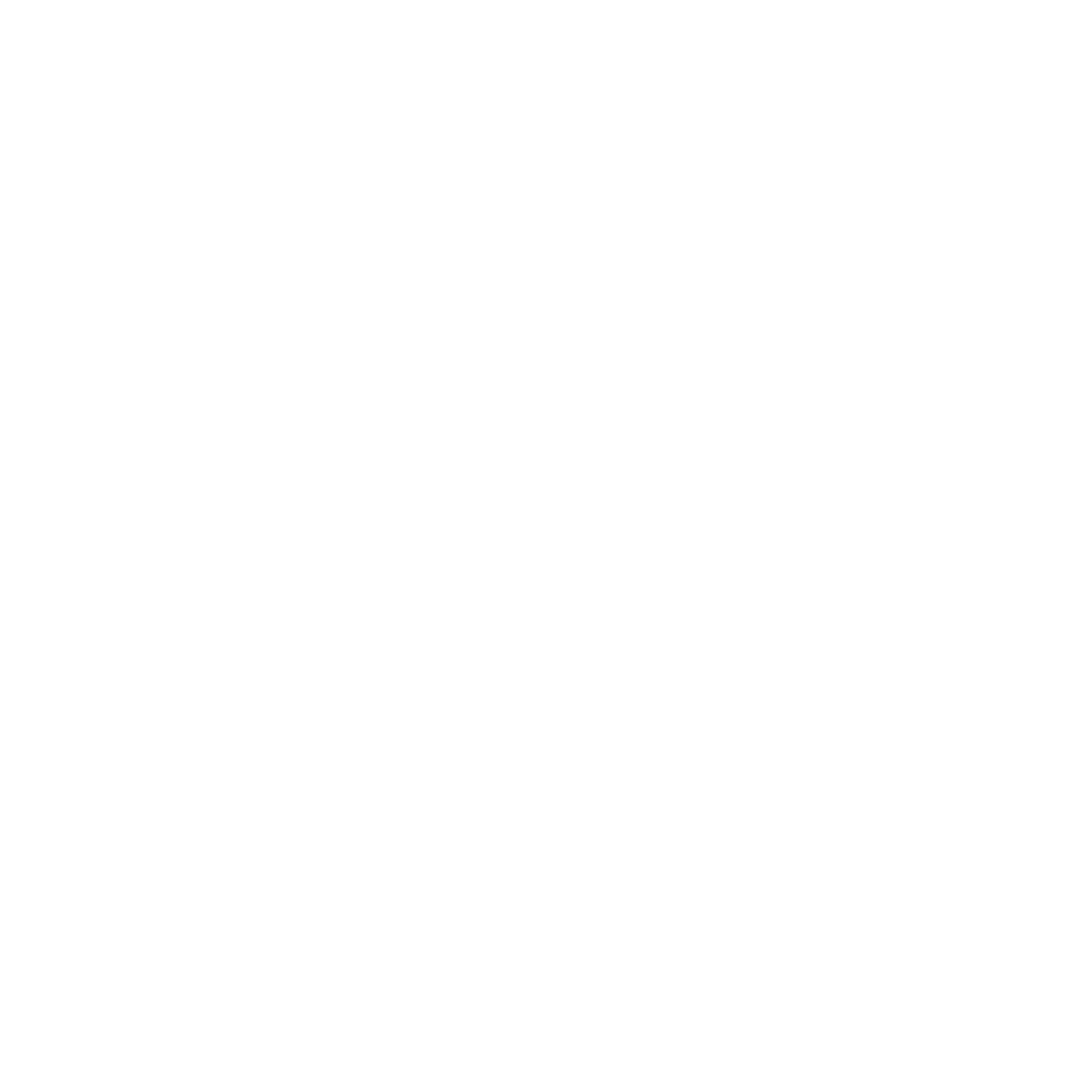 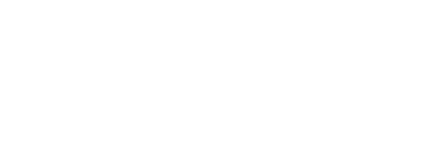 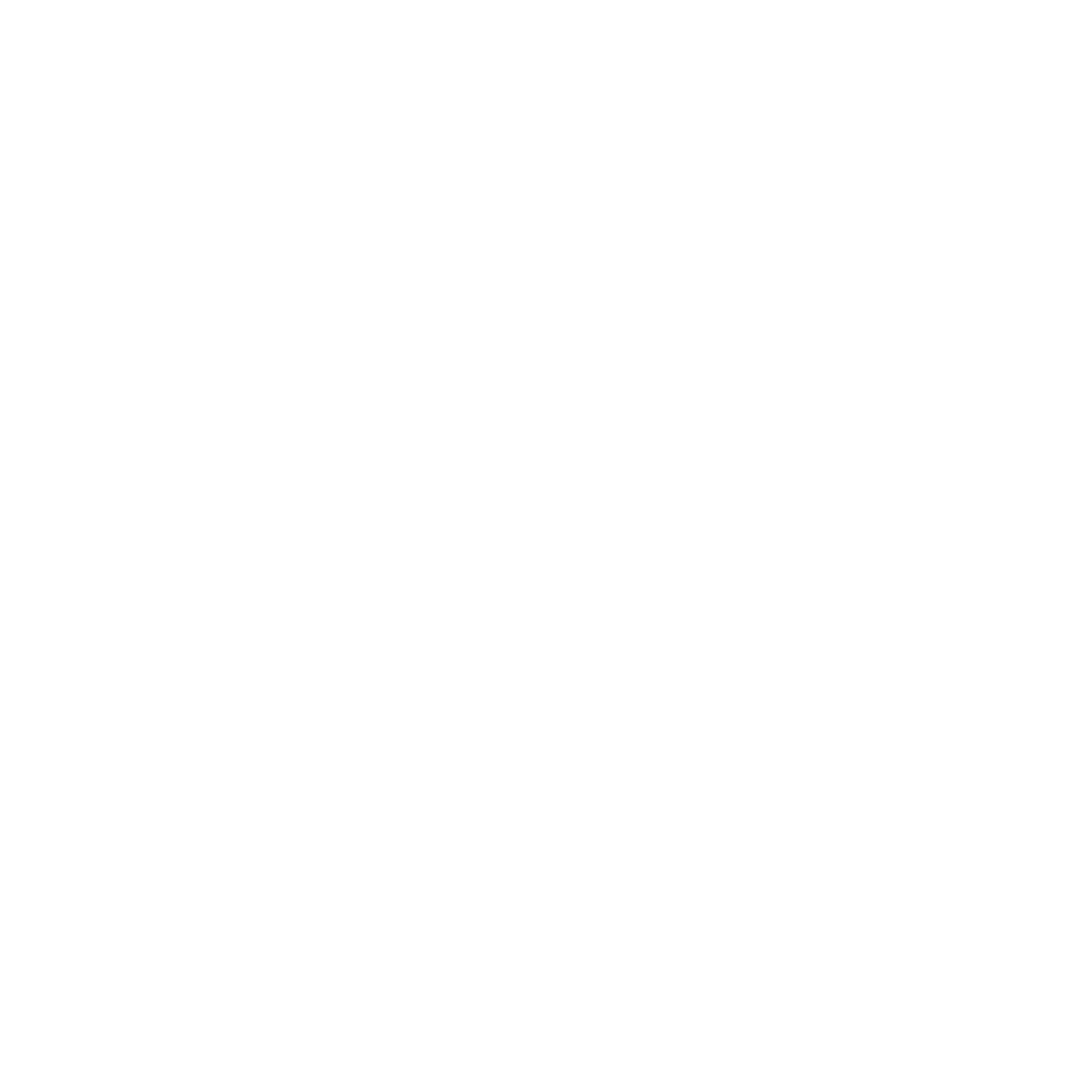 WELCOME [JESSICA]!
I wanted to take the time to welcome you to your new life changing program!

I am here to help guide you to success as you embark on a journey that will set the tone for the achievement of your health and fitness goals. Great coaching is hard to find these days, so I have developed an online coaching tool to help people like you navigate the ins and outs of health and fitness.

Before we get into the program I ask you to please read through the introduction section, as it includes all of the information about your program and what to expect in the coming months. 

The package also includes detailed explanations of your training plans, nutritional suggestions, and how they will all be presented to you in an easy to understand format.

I am grateful for the opportunity to guide you towards becoming your best you. 

Let's crush it together!

[YOUR NAME]
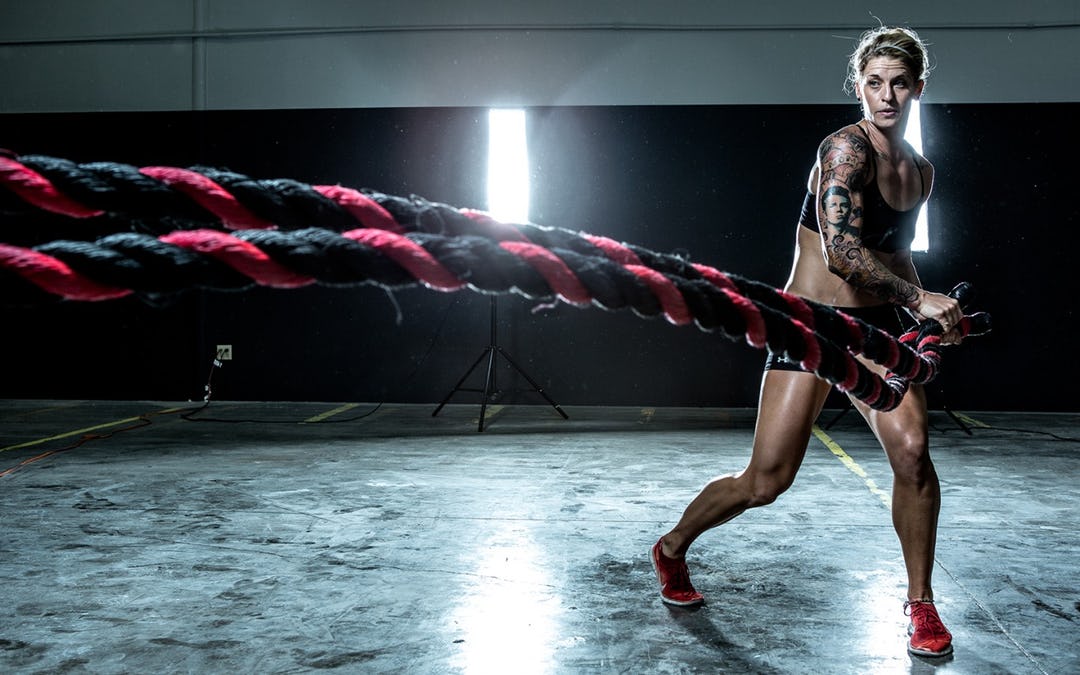 ABOUT ME
"Tell your clients about who you are and what you are all about. Ensure your personality shines and your client connects with the very real human you are."
Vel fugit interpretaris ea, ea salutandi delicatissimi eum, pro ne illum affert. Alterum propriae omnesque pri ea, nullam phaedrum intellegam cu nec. Te commune torquatos eum. Ea scripta eligendi rationibus his, inani libris dolorem vel id. Doming oblique utroque mei id.

Noluisse assueverit pri ex, sonet nominavi constituto vis at, at diam choro scripserit eos. Pri aliquam mediocritatem te. Noluisse intellegat liberavisse et vel. Et eam liber sapientem expetenda, sea ut mundi tamquam elaboraret. Vim in mucius cotidieque, semper timeam est no.
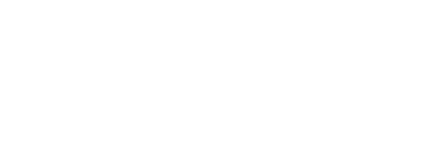 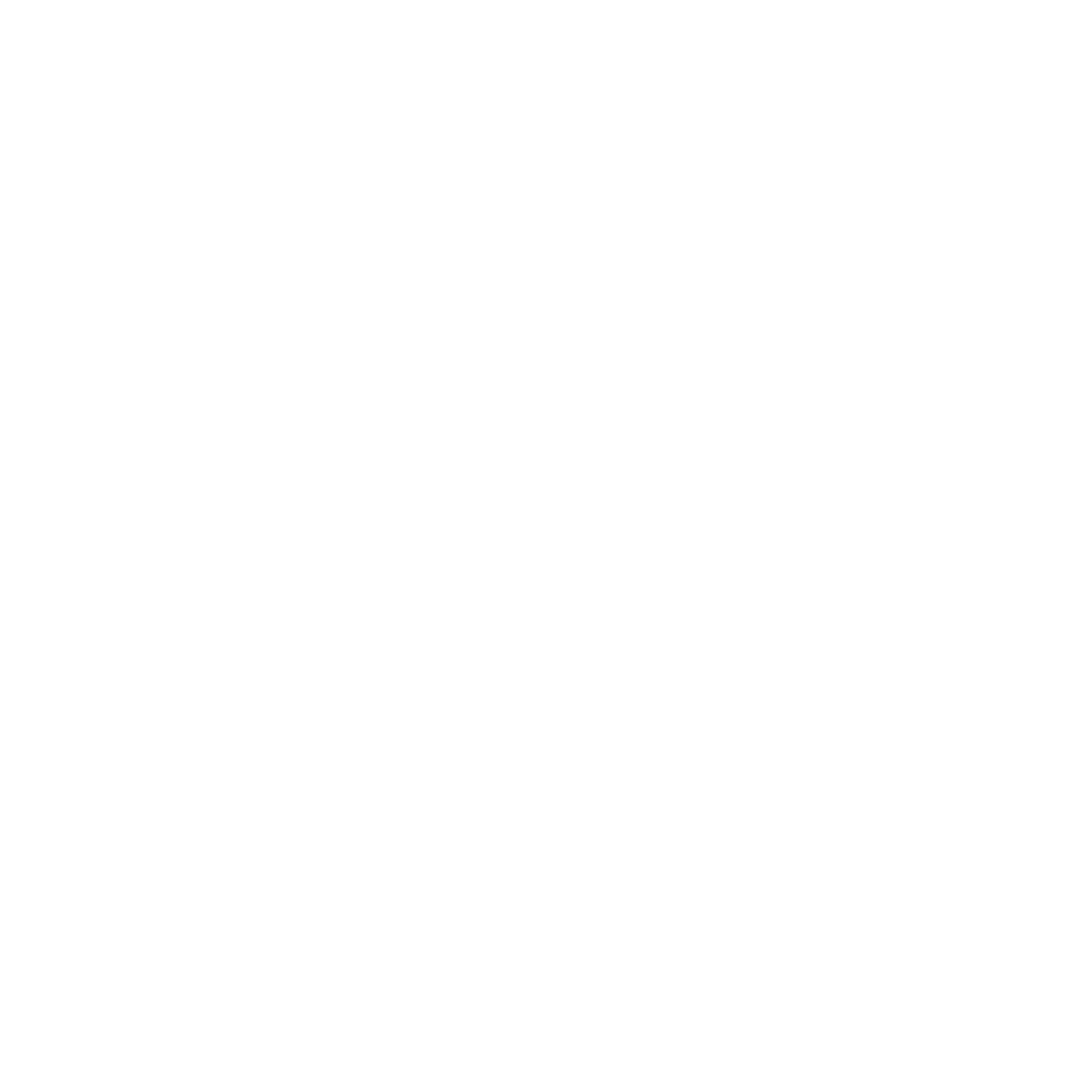 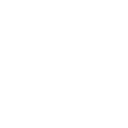 INTRODUCTION
NOTE: The following program will help you deliver communication, motivation and accountability to your online clients. Remember to pair this template with the best text-messaging communication tool Off Day Trainer. Check out this page for an exclusive discount to get your online training started: www.offdaytrainer.com/fitnessmentors 


What is the Starting Strength Program?

This program is designed to aid users in improving overall strength. There are many specific modifications to acute variables such as sets, reps, and volume. The Starting Strength Program and it's follow up companion, the Advanced Strength Program, both use strength training coupled with periodization to encourage growth in force production and muscle size. 


This type of training is perfect for your goal of [Fill in goal details: Increasing bench press and deadlift 1RM by 10%.]
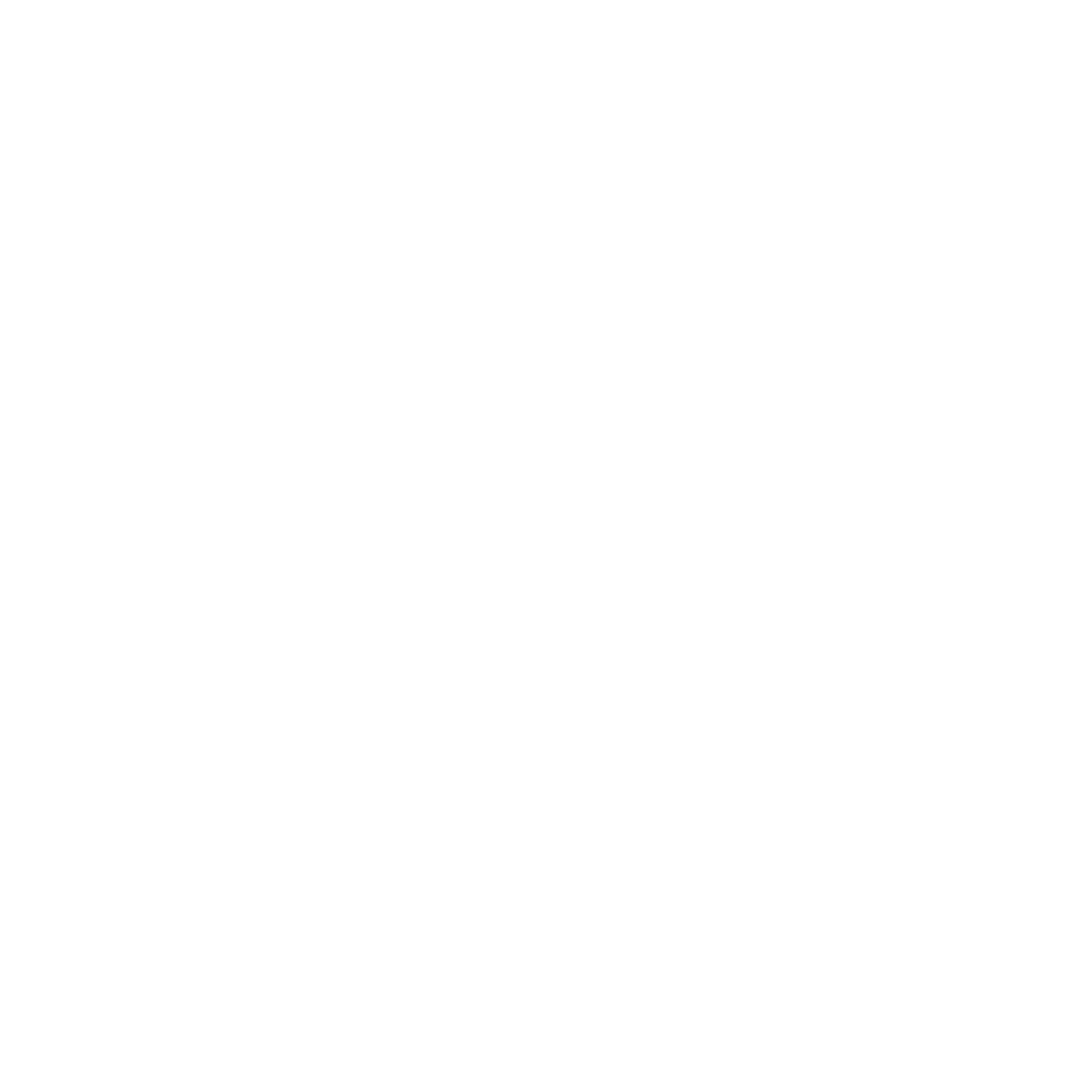 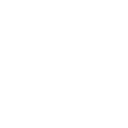 INTRODUCTION
How it Works

In order to give you the direction, accountability and support you need, there are a couple different facets to this program. 

What is included

Nutritional program to optimize your health and performance

A workout program that is designed specifically to achieve your personal fitness goals
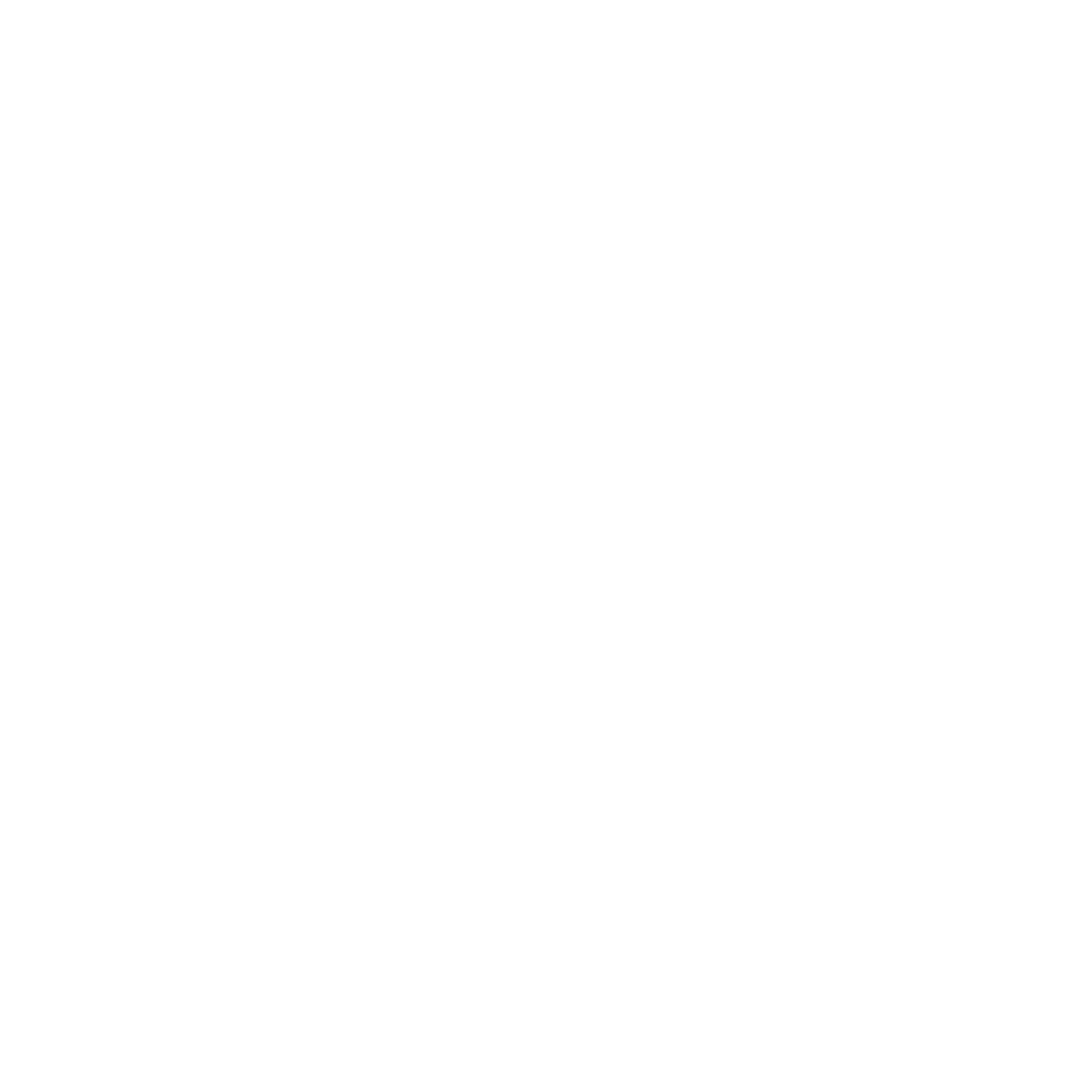 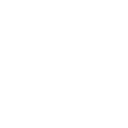 INTRODUCTION
Strategies for Success

Communicate With Your Coach
Keep me up to date with everything regarding your training plan. If there are ever exercises you need to be further explained or any questions regarding the training do not hesitate to ask. The more we communicate the easier it will be to remain accountable and adhere to the program.  

Stay on the Path
If you ever find yourself straying from the path then let me know and we will work together to get back on it. Remaining accountable and adhering to the program is an essential key to success. Staying on the path will improve success rate and keep us moving toward the achievement of your health and fitness goals.
NUTRITION PLAN
https://www.fitnessmentors.com/meal-plan-templates/
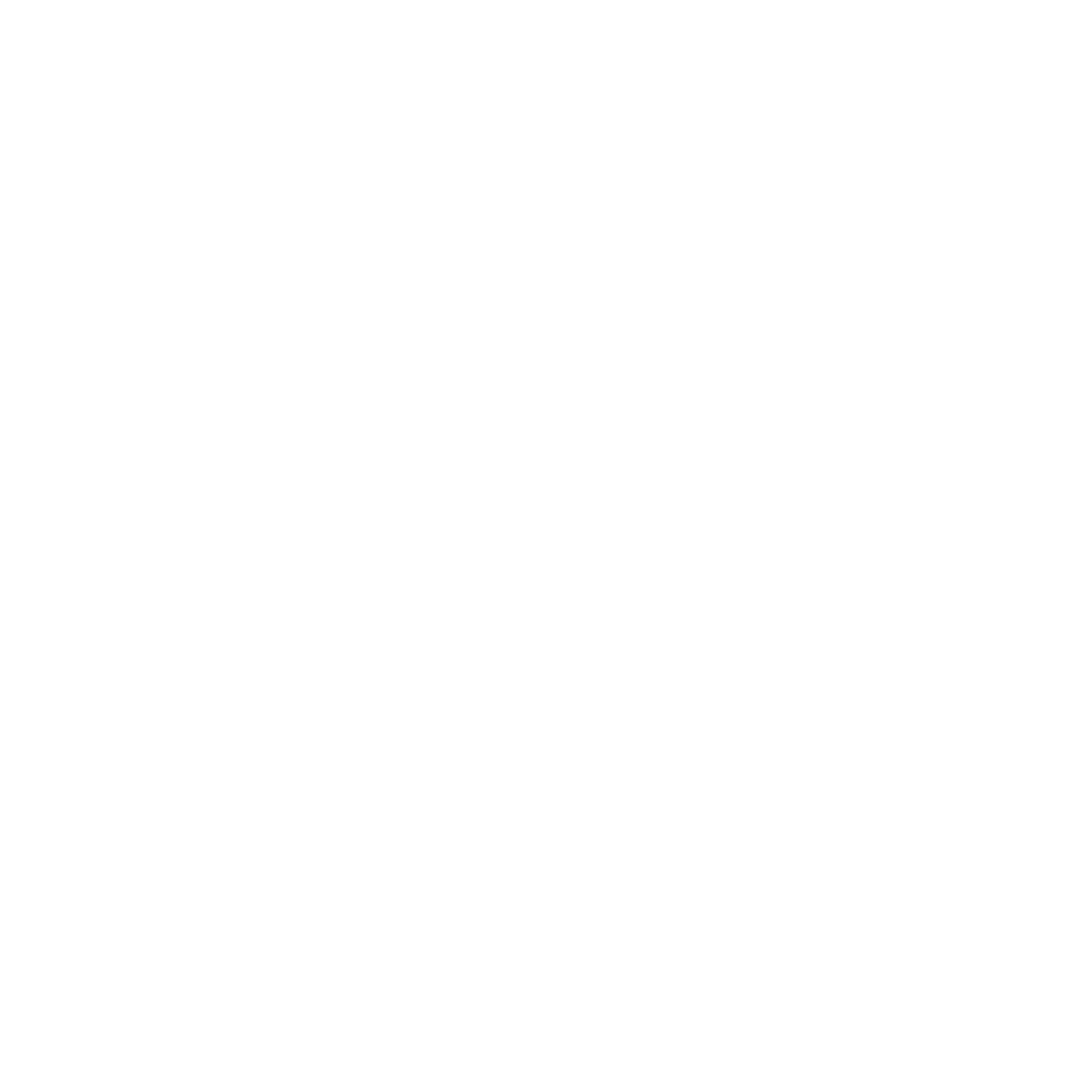 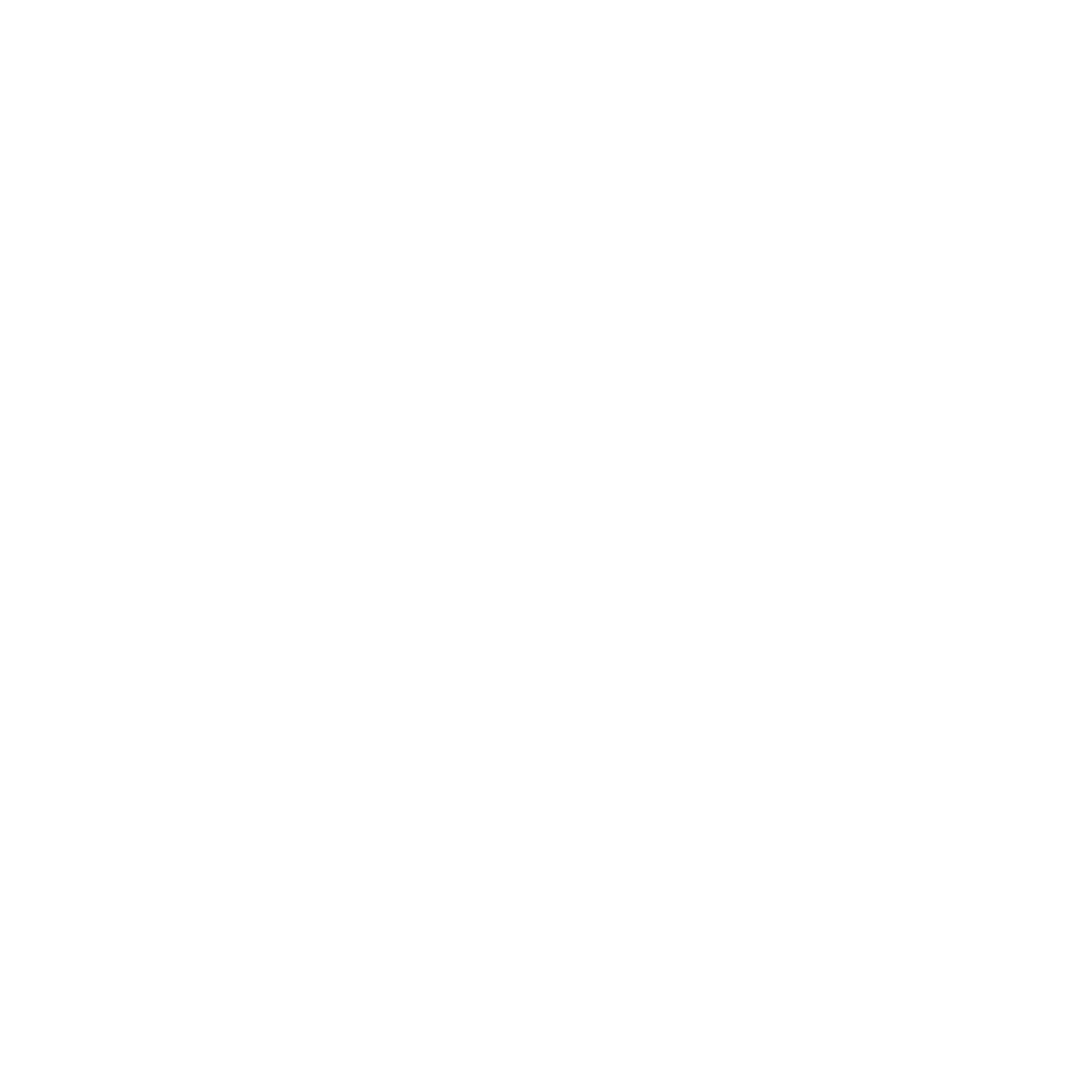 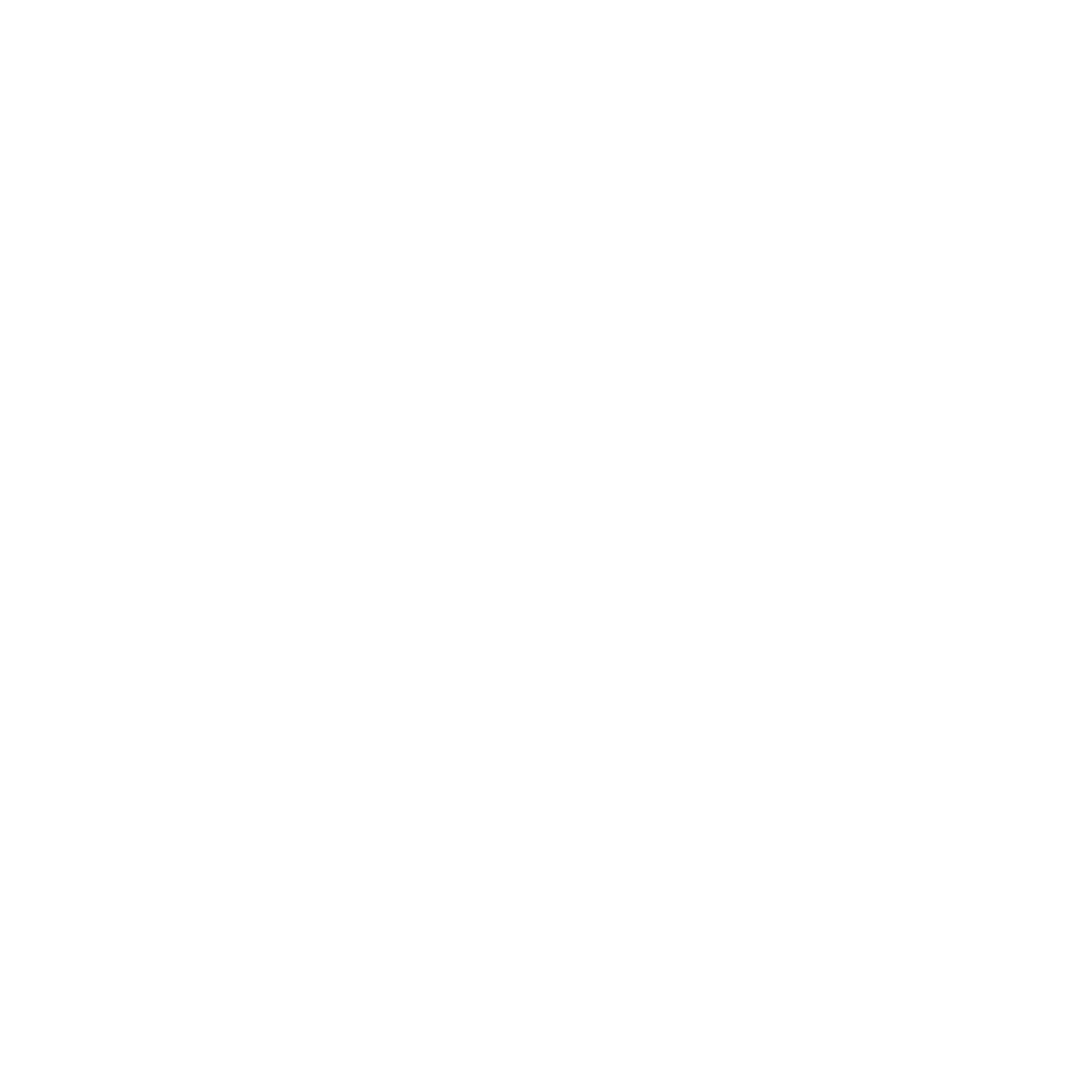 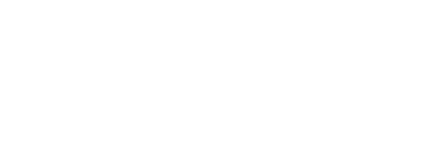 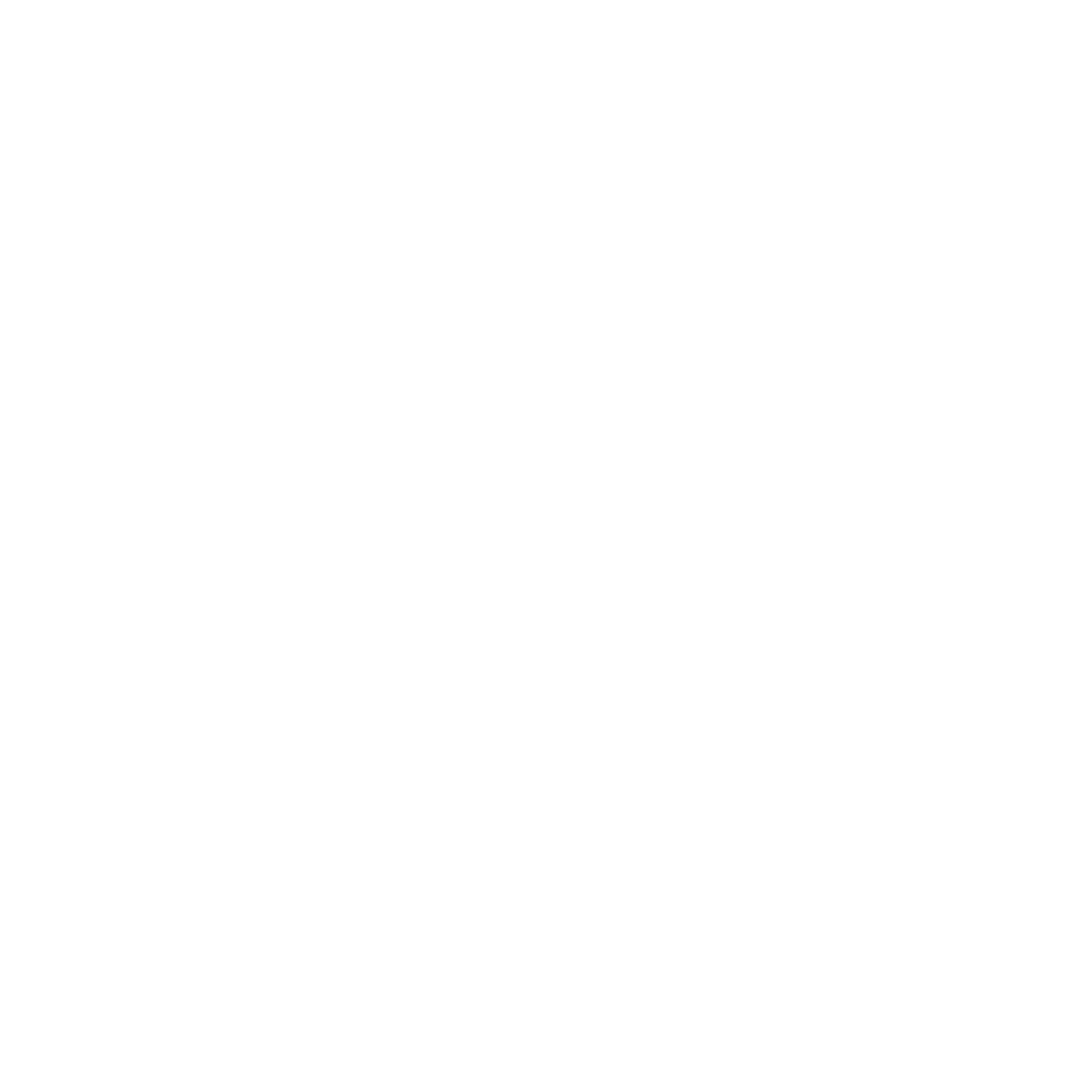 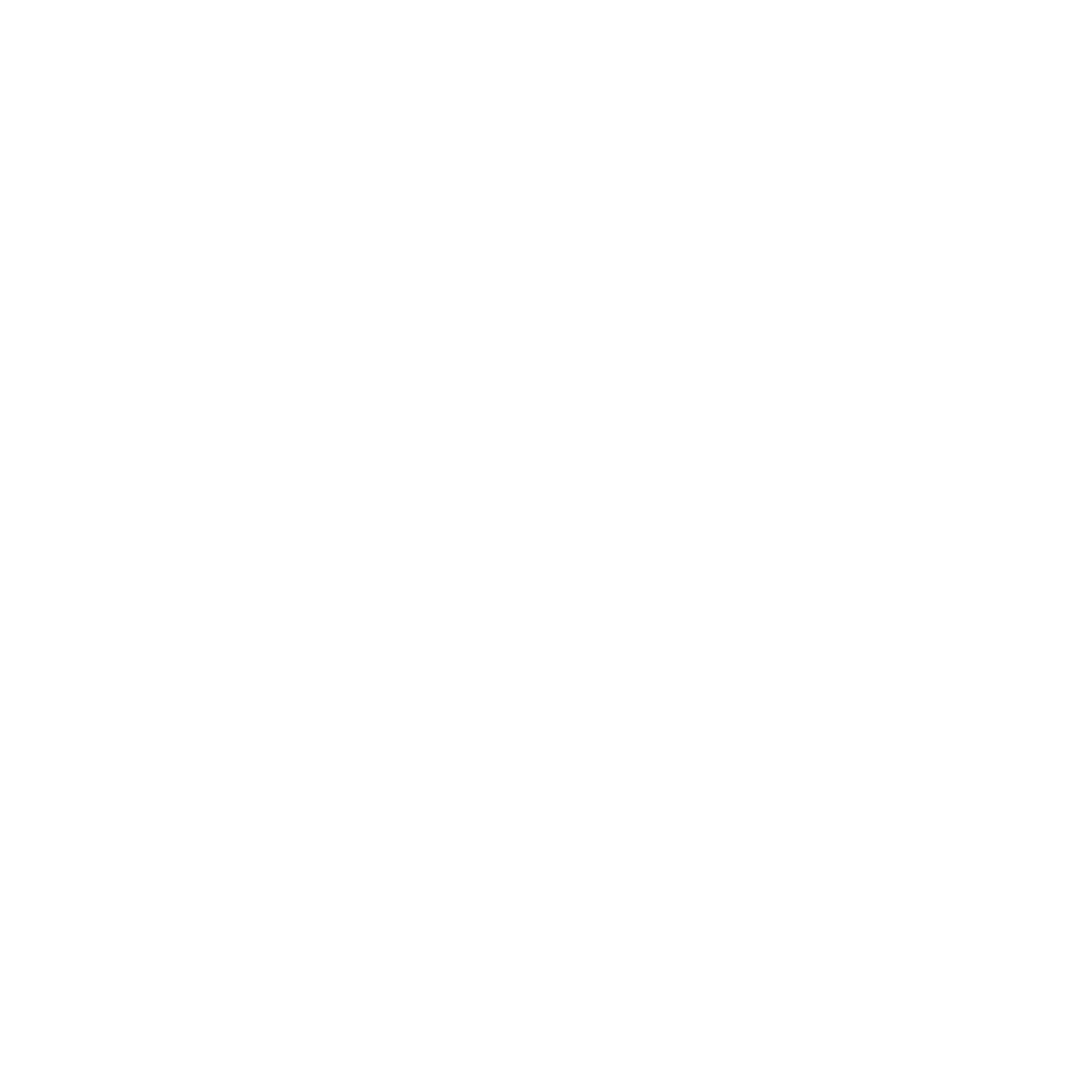 NUTRITION PLAN
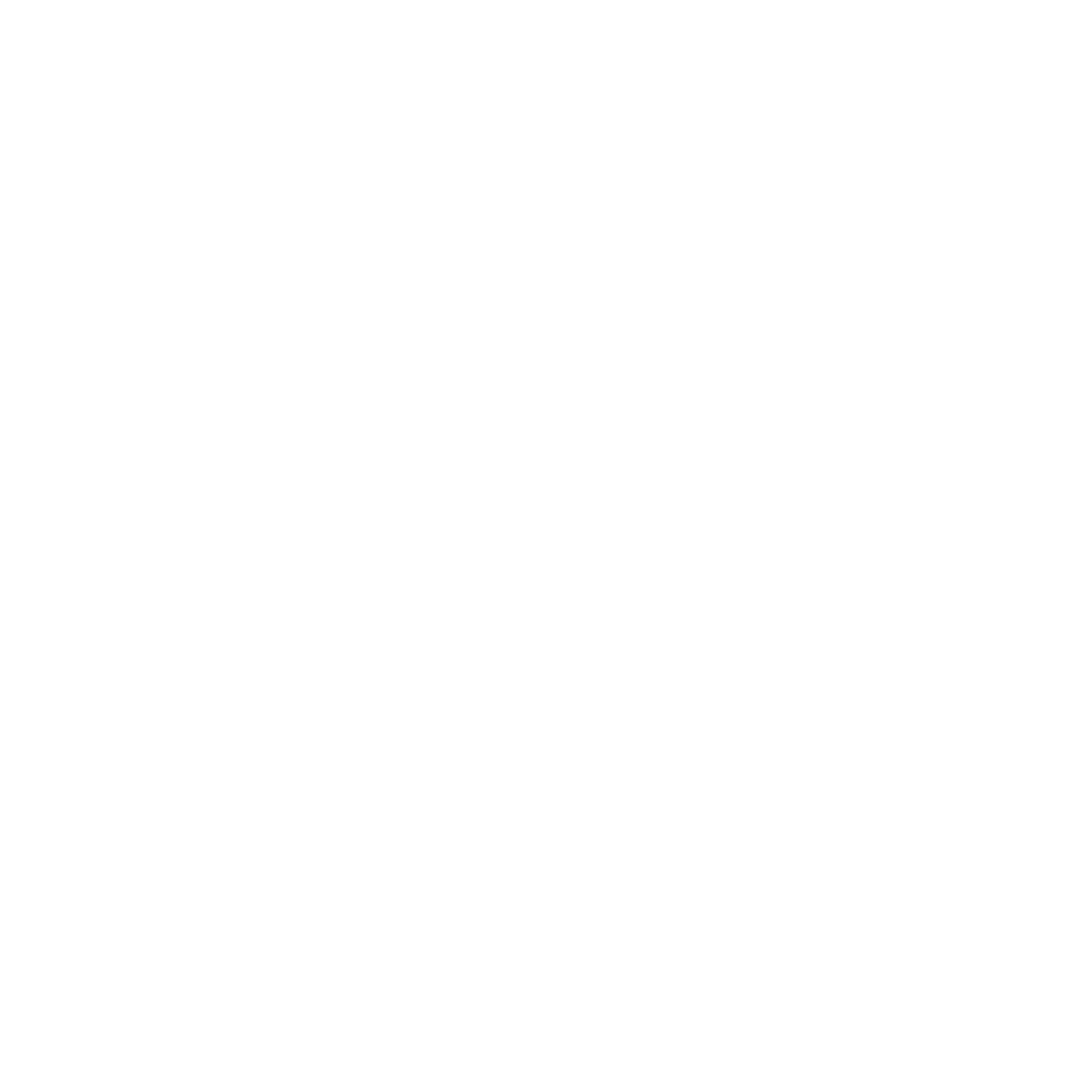 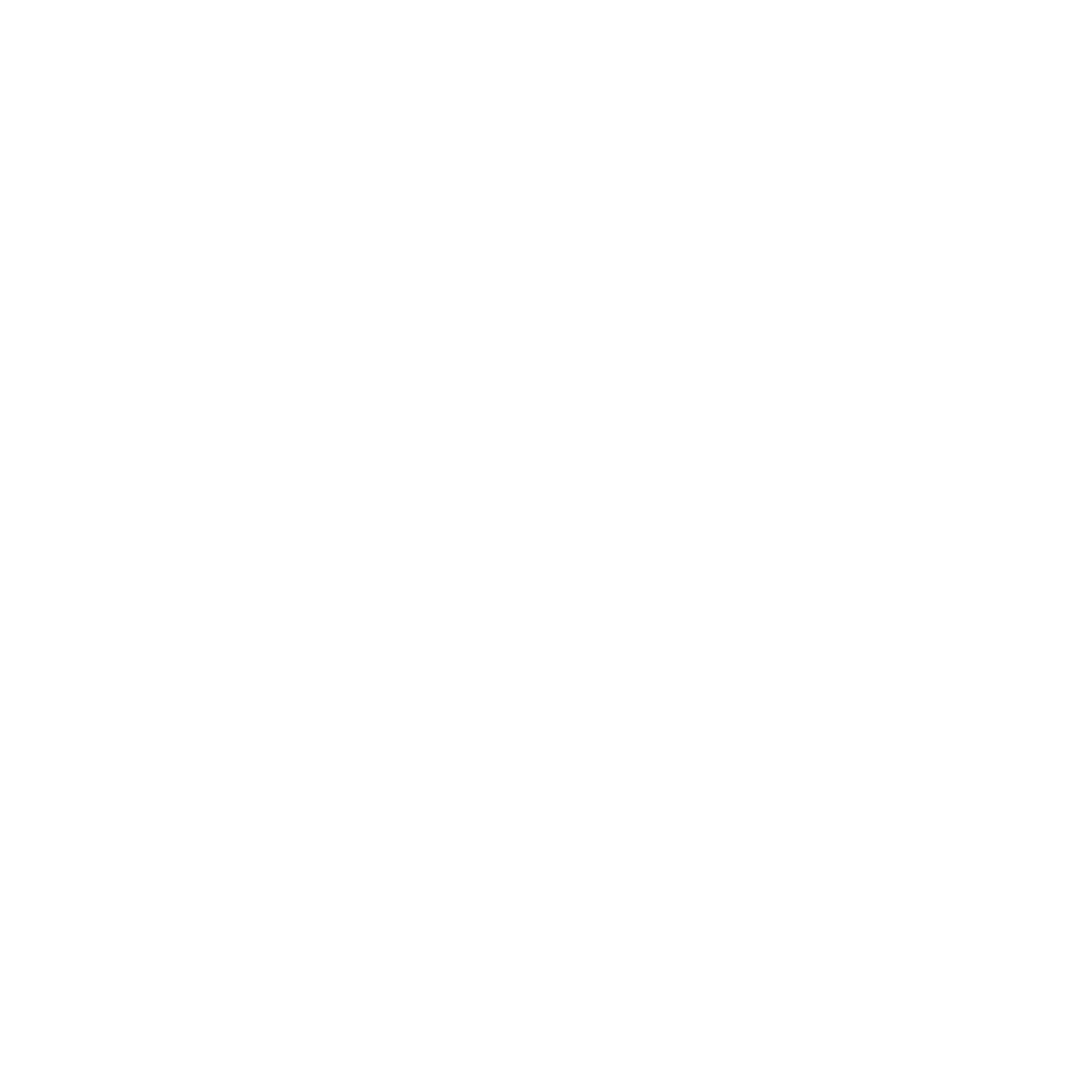 NUTRITION PLAN GUIDELINES
Food Quality Matters 

The goal for this type of nutrition plan is to eliminate all processed foods for the majority of each week and eat “whole foods”, or foods which would exist in nature and are unchanged when you eat them (cooking excluded). Processed foods are not optimal for health and would be categorized as anything altered from its original state in nature, or if it doesn’t exist in nature, it is obviously processed from other food sources.

To give wiggle room we will apply an 80-20 rule (eat well 80% of the time) as it tends to be the easiest and most sustainable way for most people to eat well and achieve their fitness goals. The way I further define the 80-20 rule would be that you eat as clean as possible from Sunday evening to Friday lunch and stray a little bit on the weekends (but always avoid grains and grain products) due to social events (boozing) and eating out (typically lower quality food).
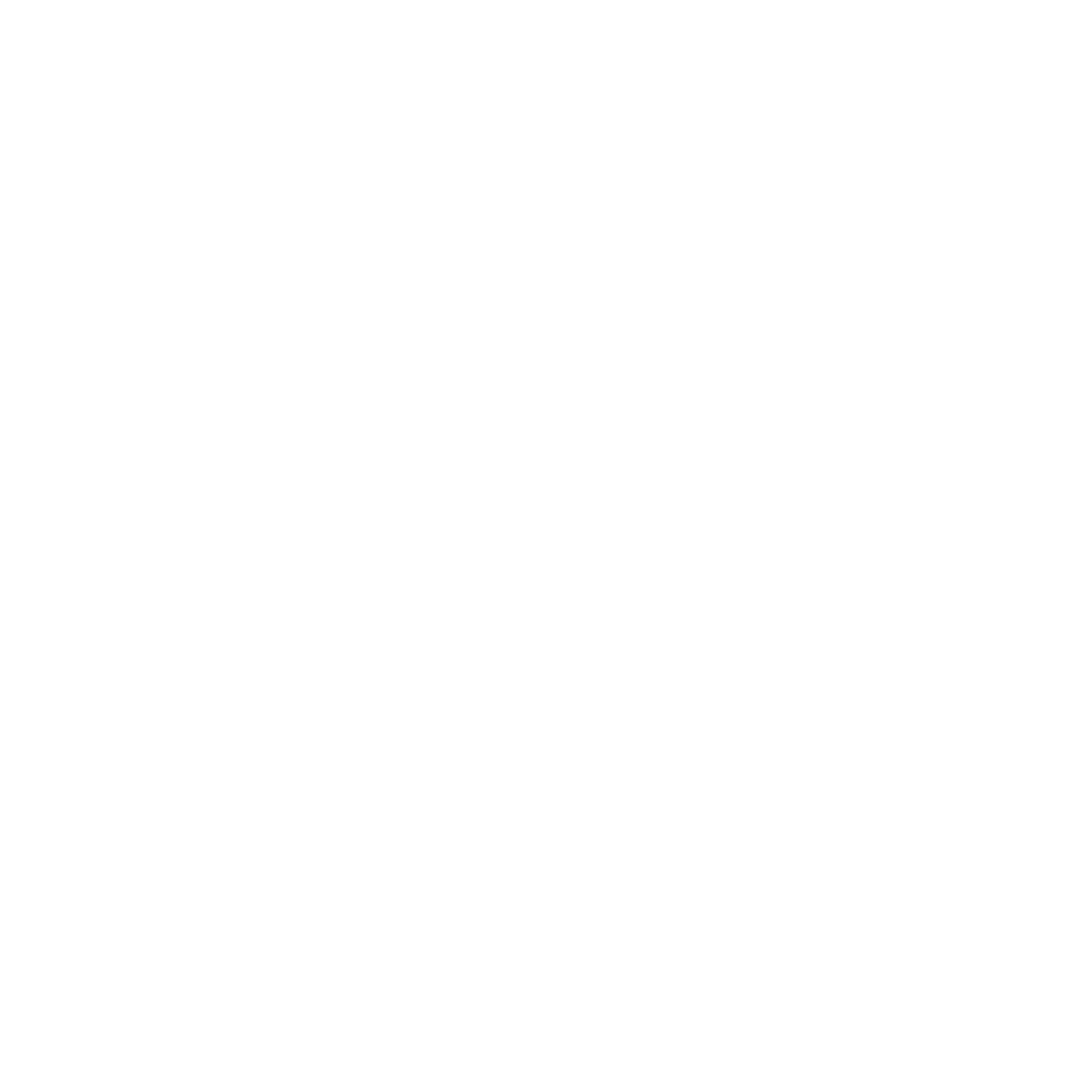 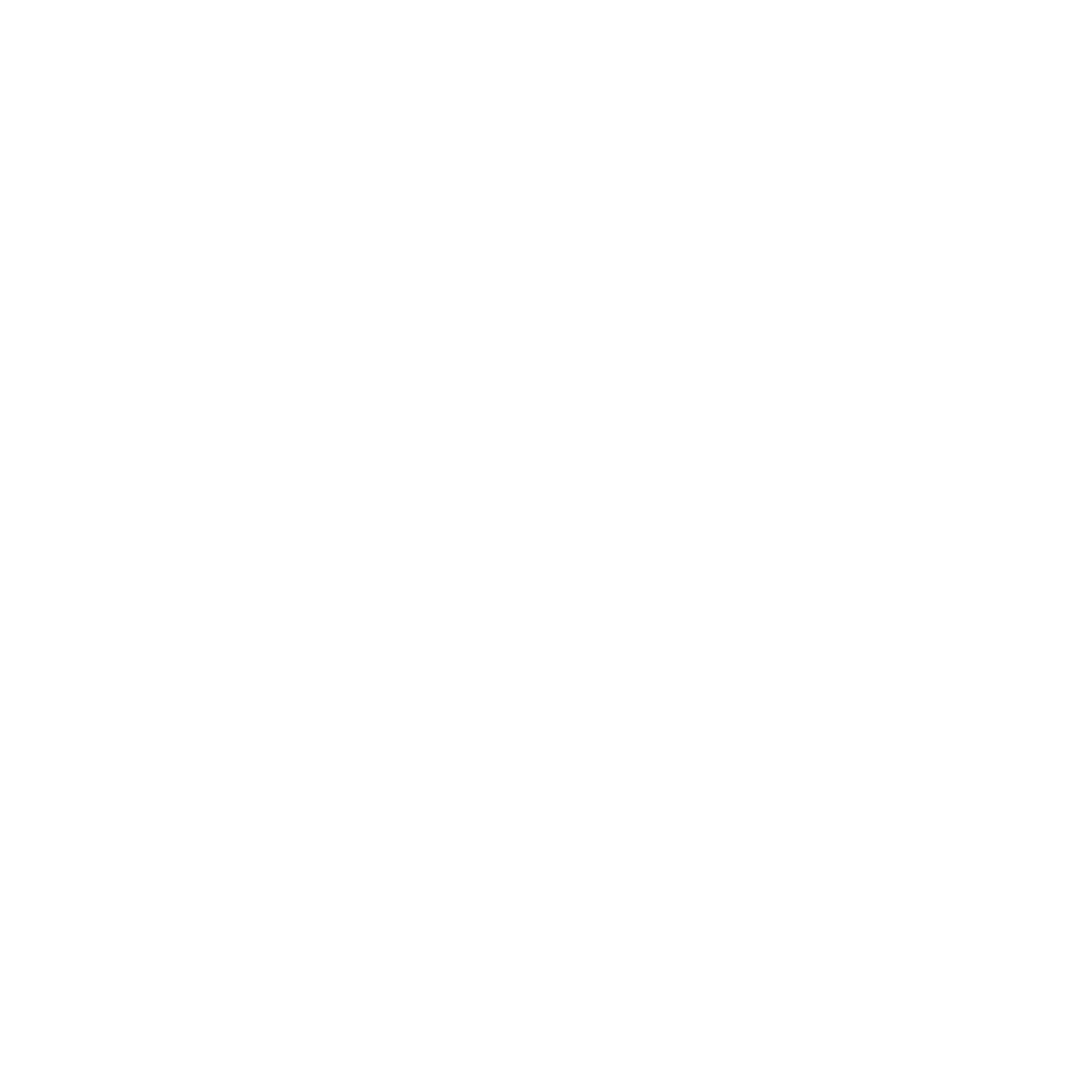 NUTRITION PLAN GUIDELINES
When you eat the right foods and then combine it with the correct amount of food, you become a result achieving machine. Let’s determine the right amount of food by using the formula below. [PRE CALCULATE THIS FOR YOUR CLIENTS]

Calculate your TDEE:

MEN TDEE (in kcal) = 66 + (6.2 x weight in pounds) + (12.7 x height in inches) – (6.76 x age in years) x 1.2

WOMEN TDEE (in kcal) = 655 + (4.35 x weight in pounds) + (4.7 x height in inches) – (4.7 x age in years) x 1.2

EXAMPLE:
Male: 66 + (6.2 x 152lbs) + (12.7 x 68inches) – (6.76 x 30 years old) x 1.2 =
66 + (942.4) + (863.6) – (202.8) x 1.2
66 + 1603.2 x 1.2
1669.2 x 1.2 = 2003kcal
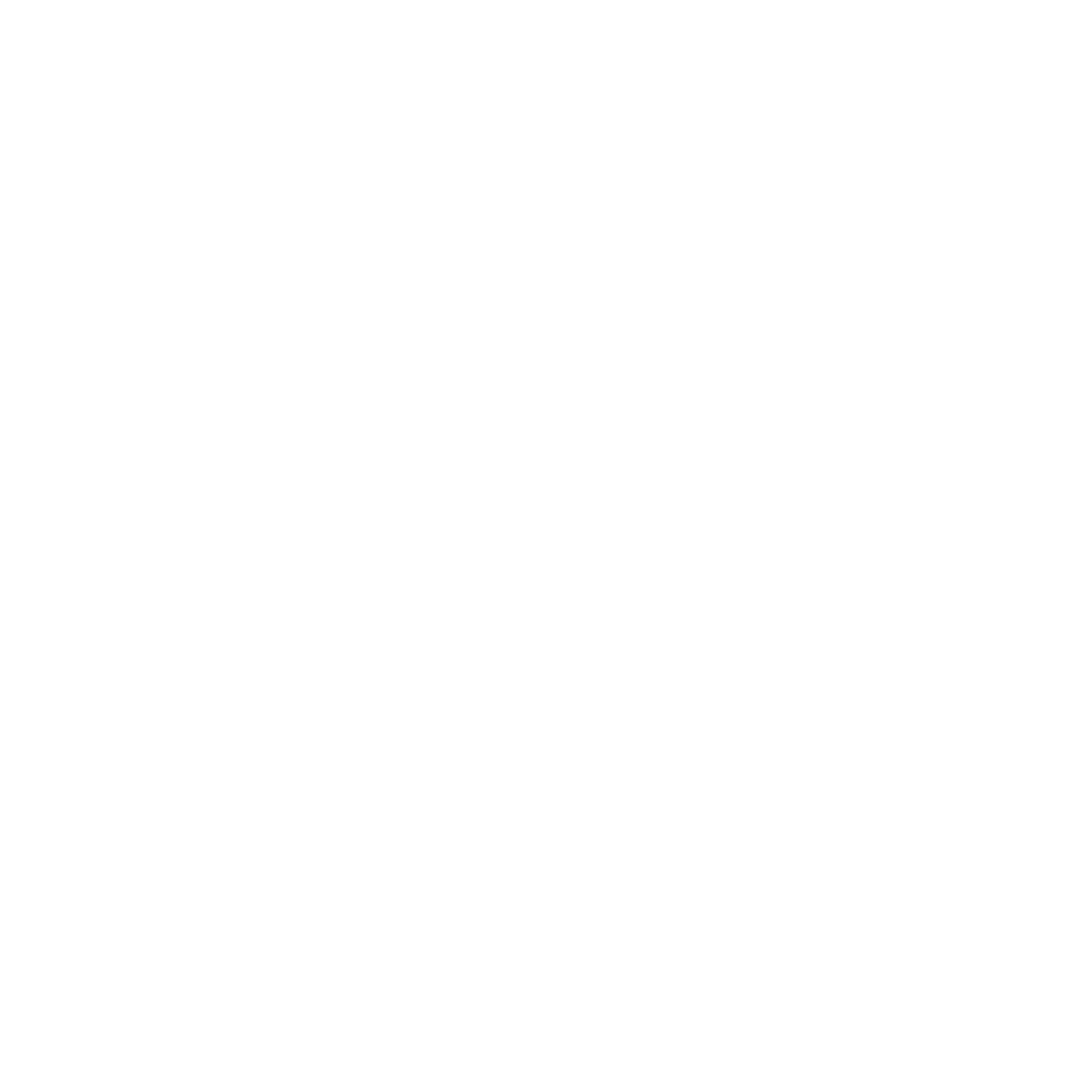 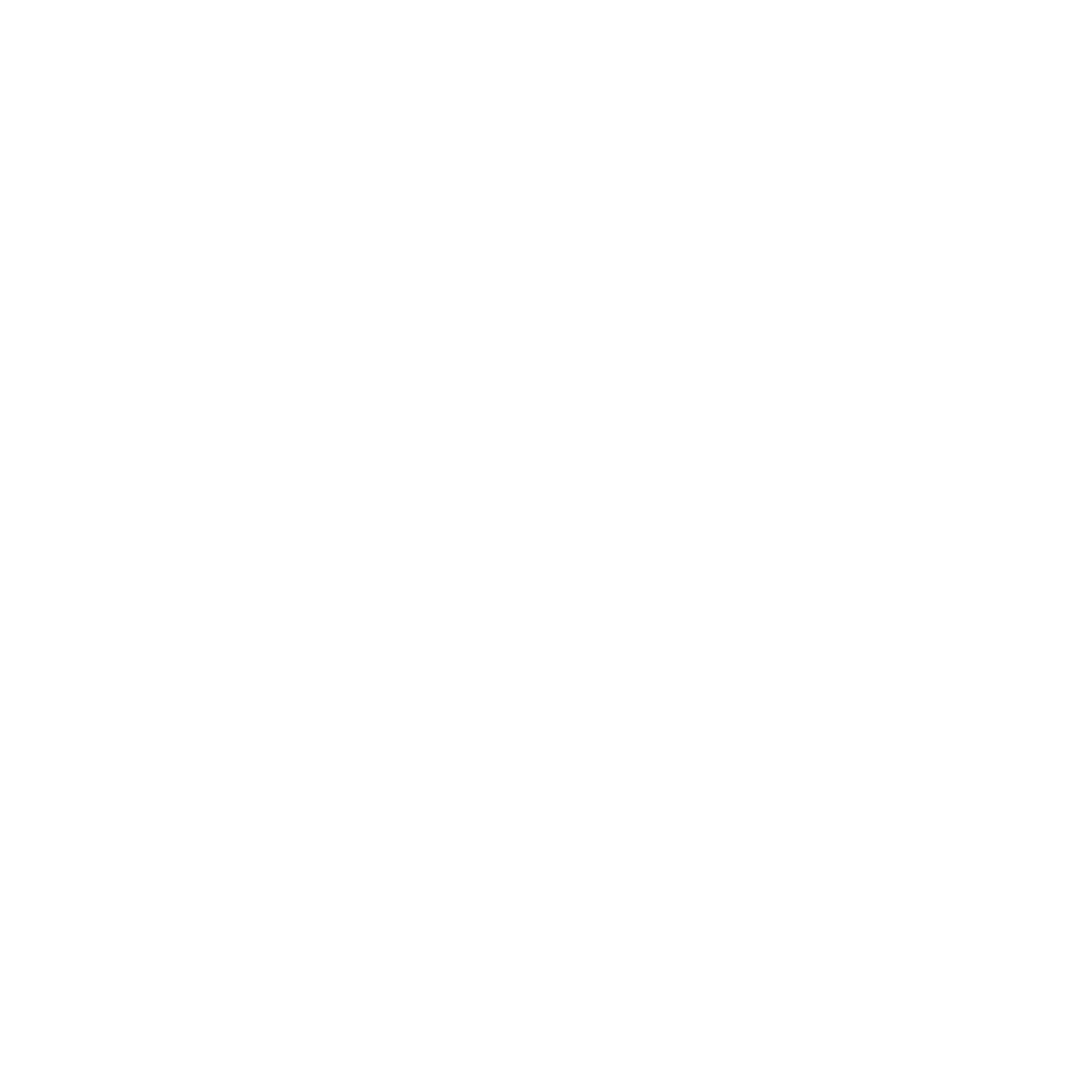 NUTRITION PLAN GUIDELINES
FOR STRENGTH GOALS

TDEE + 500 kcal = Total kcal/day
Example: 2000 TDEE - 300 = 1700 kcal/day

To purchase 12 completed one-month programs including completed nutrition plans and all workouts linked to exercise demonstrations for the below goals click here. We also offer 120 premade recipes you can deliver to you clients here.

Beginners Fat Loss
Advanced Fat Loss
Final Fat Loss
Starting Lean Muscle
Maximal Muscle Growth
Starting Strength
Advanced Strength
Baseline Power 
Advanced Power
Beginners Program A
Beginners Program B
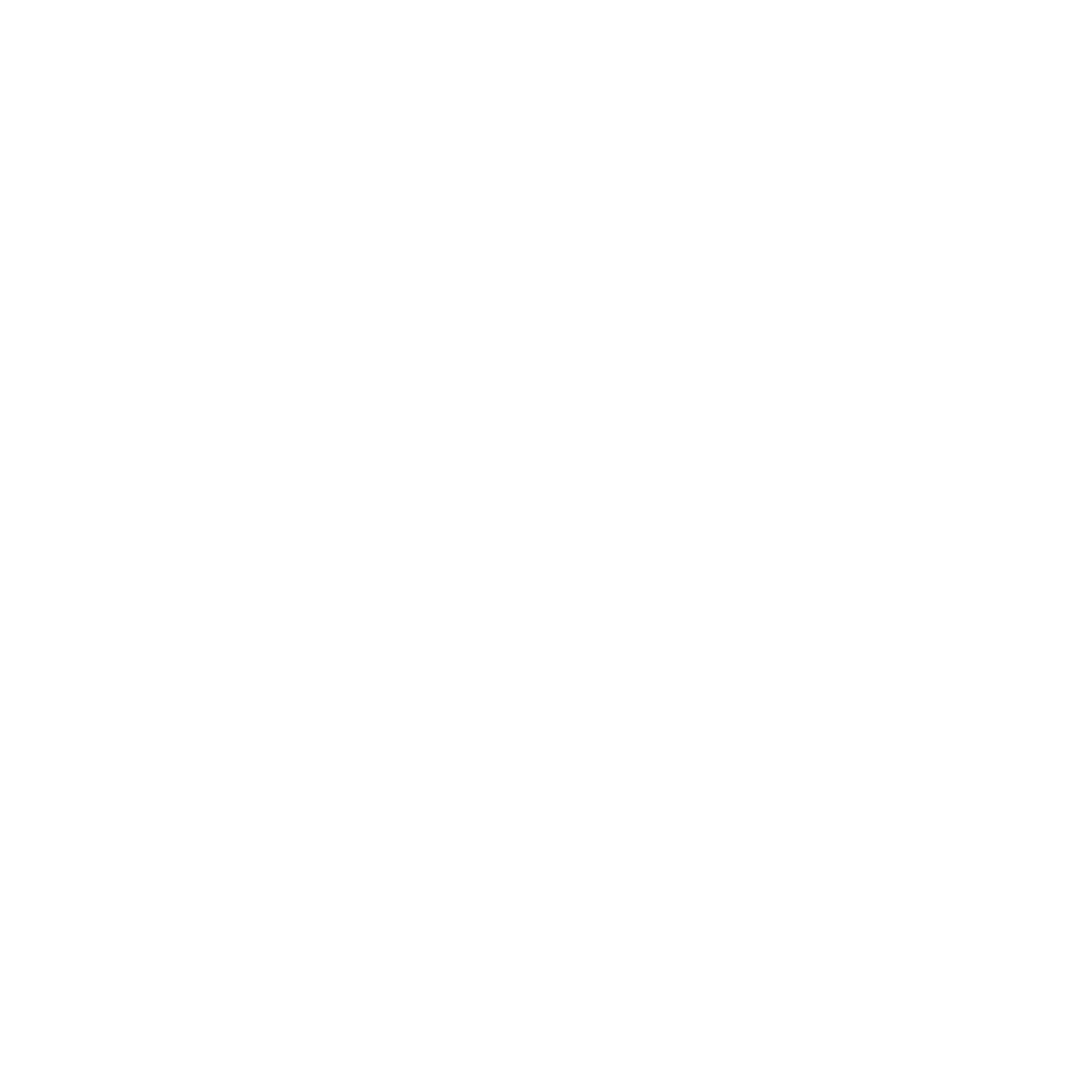 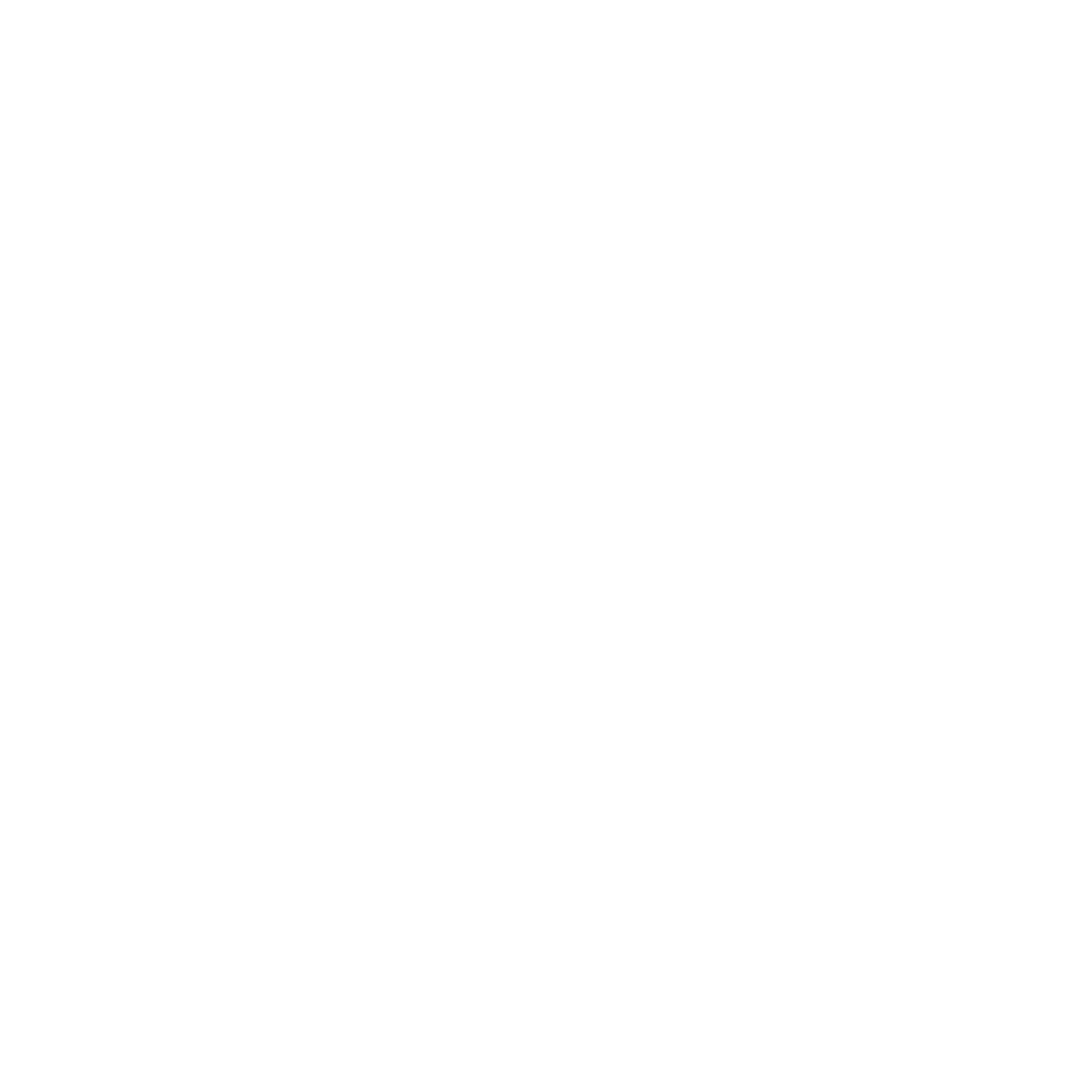 SUPPLEMENTS
WHEY PROTEIN SHAKE

Whey can help you increase the amount of protein you get in your diet. If you need a quick snack after a workout this can be a good option. Limit to only on the days you workout and always choose food protein sources over whey when available. 

ESSENTIAL FATTY ACIDS

An Omega 3 Fish Oil supplement can be a great way to ensure your intake of one of the most important essential fatty acids. Omega 3 has been proven to enhance heart health, improve brain function and increase fat loss. 

MULTIVITAMIN

Ensuring you have adequate consumption of all vitamins and minerals can be done through a basic multivitamin.
WORKOUT PLAN
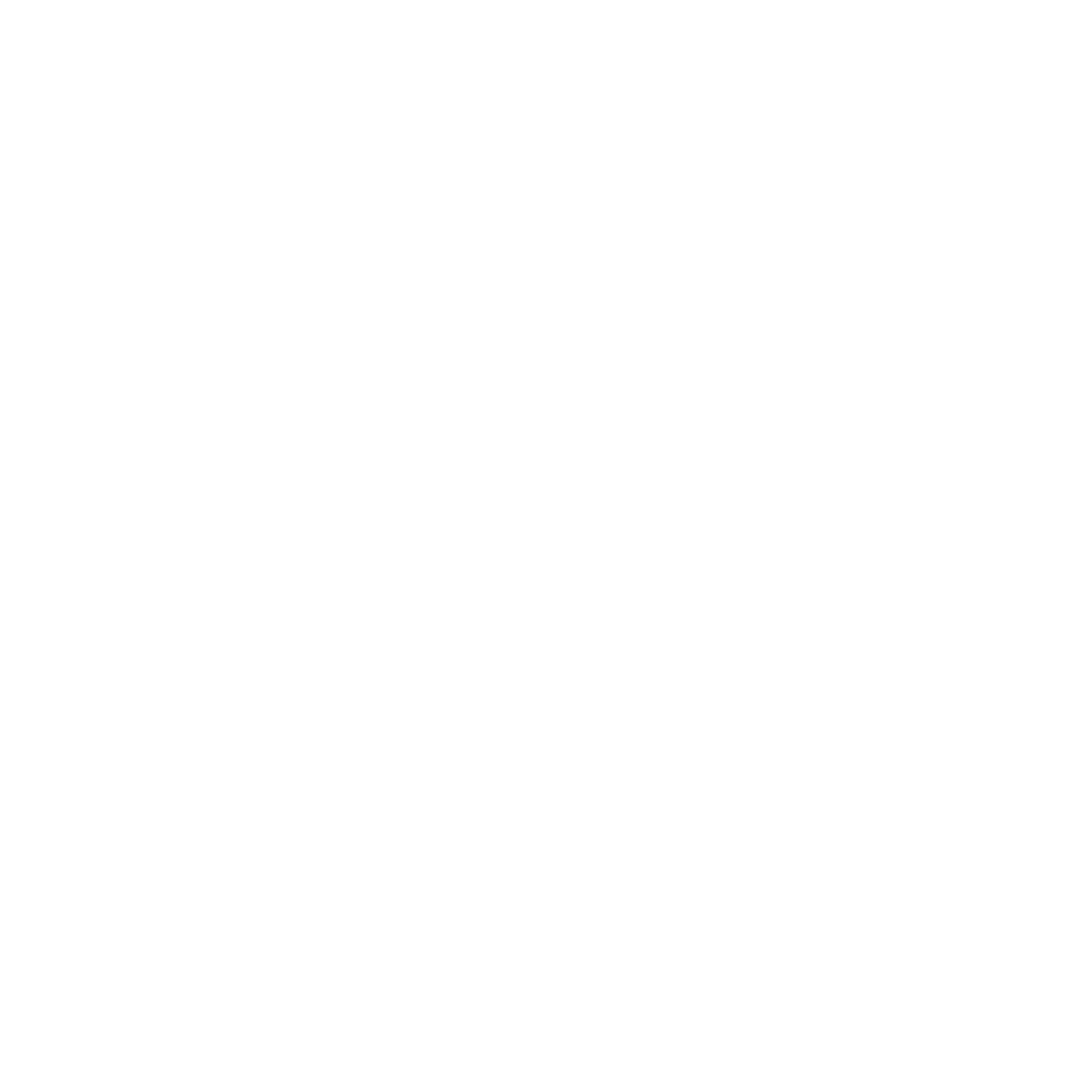 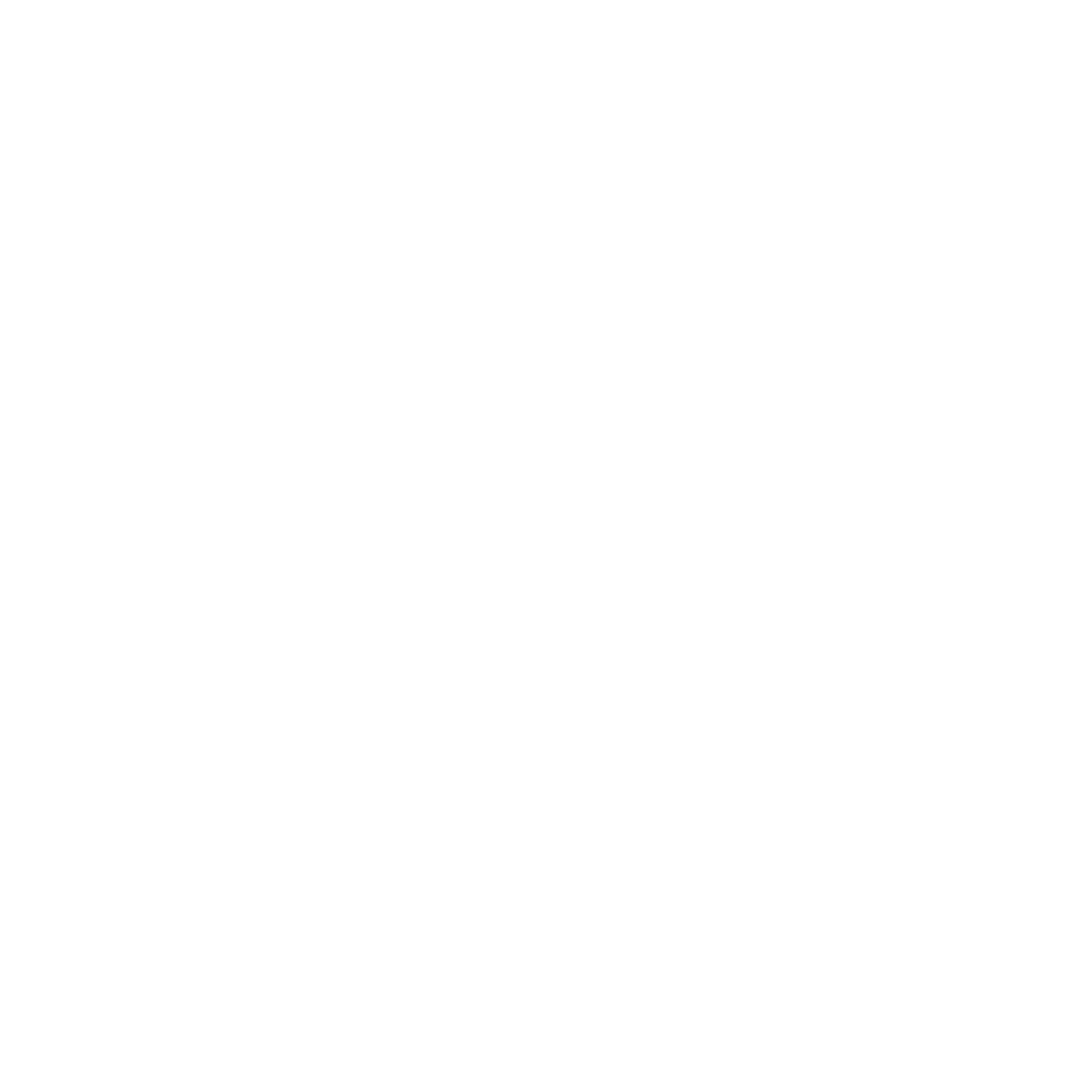 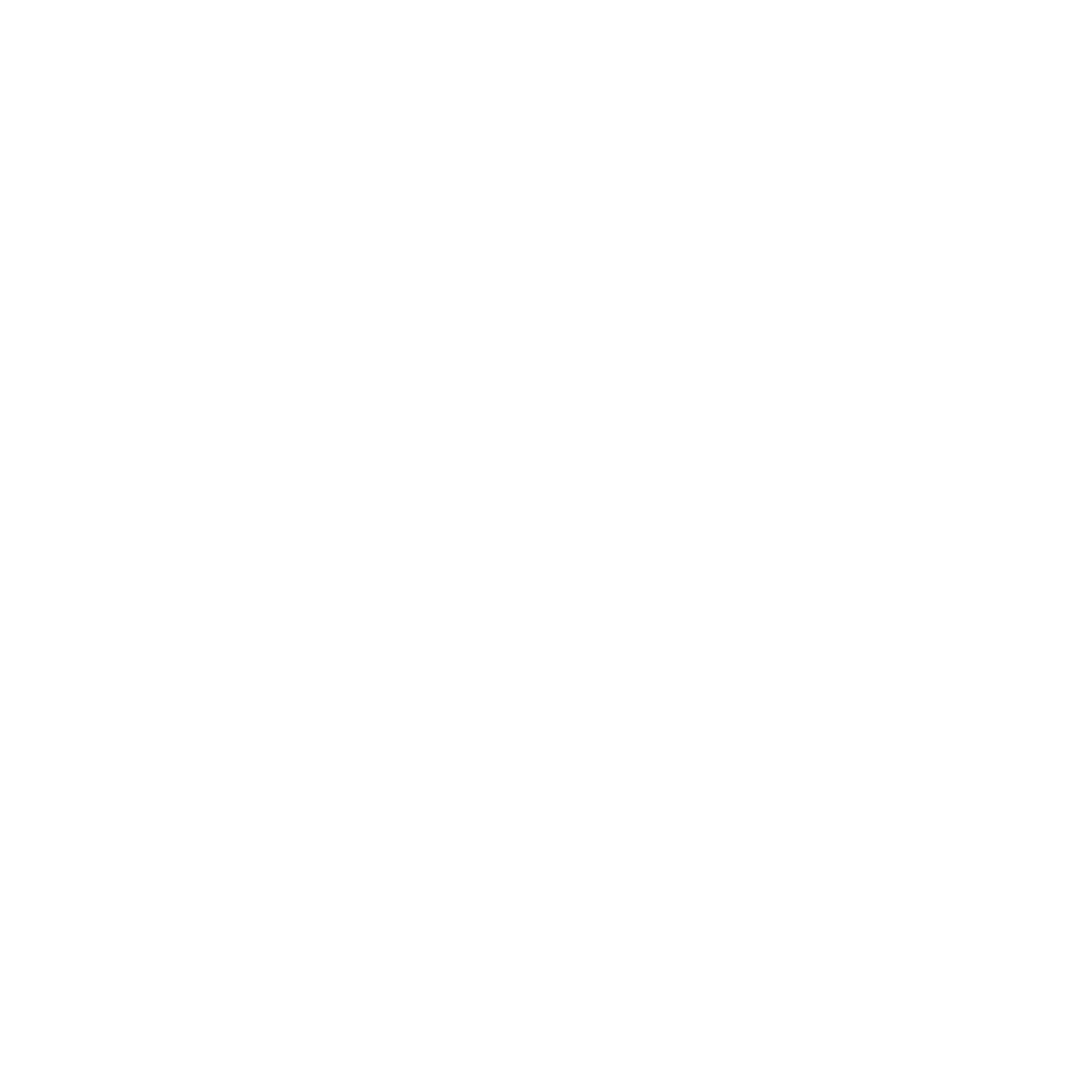 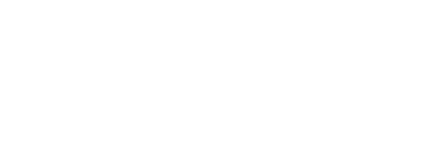 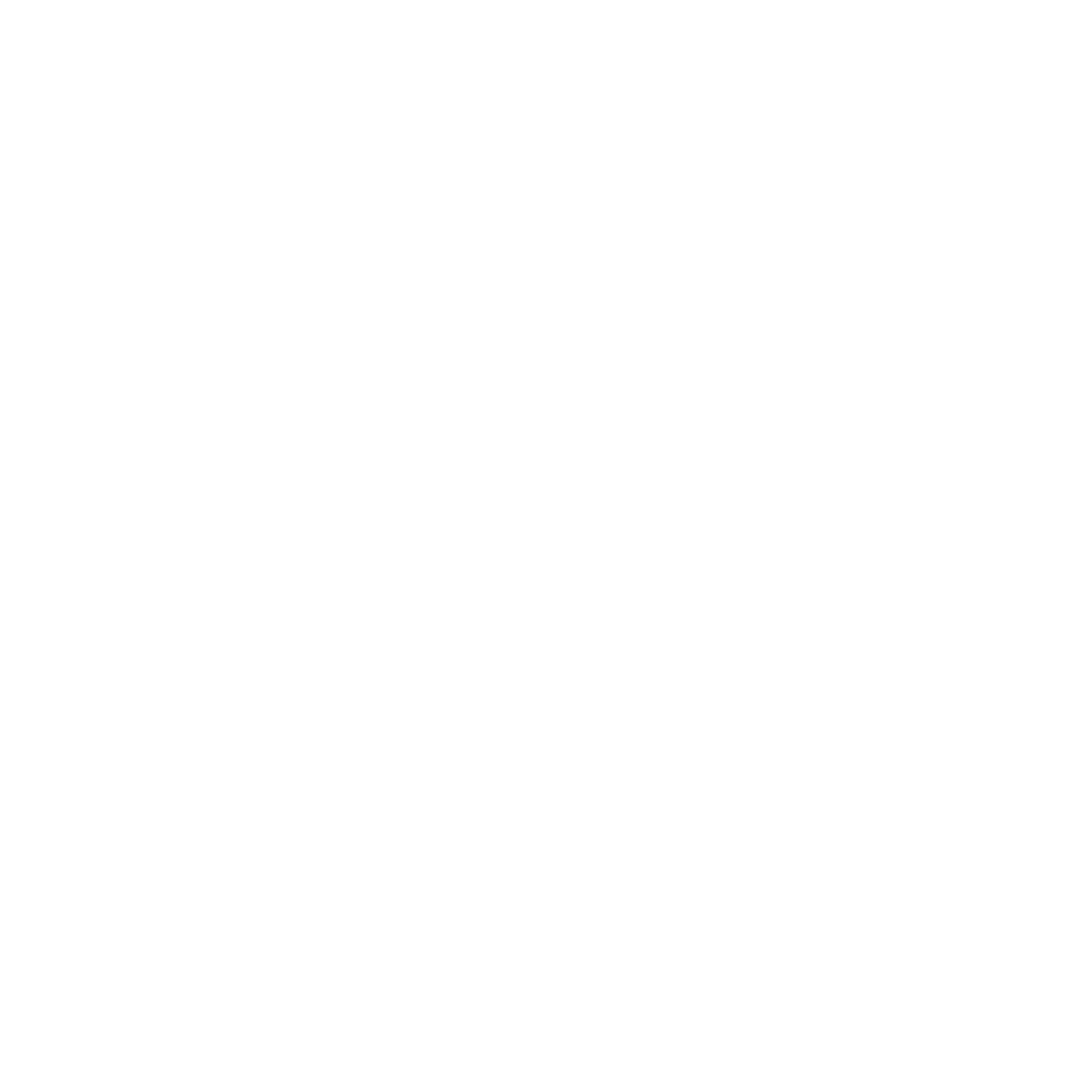 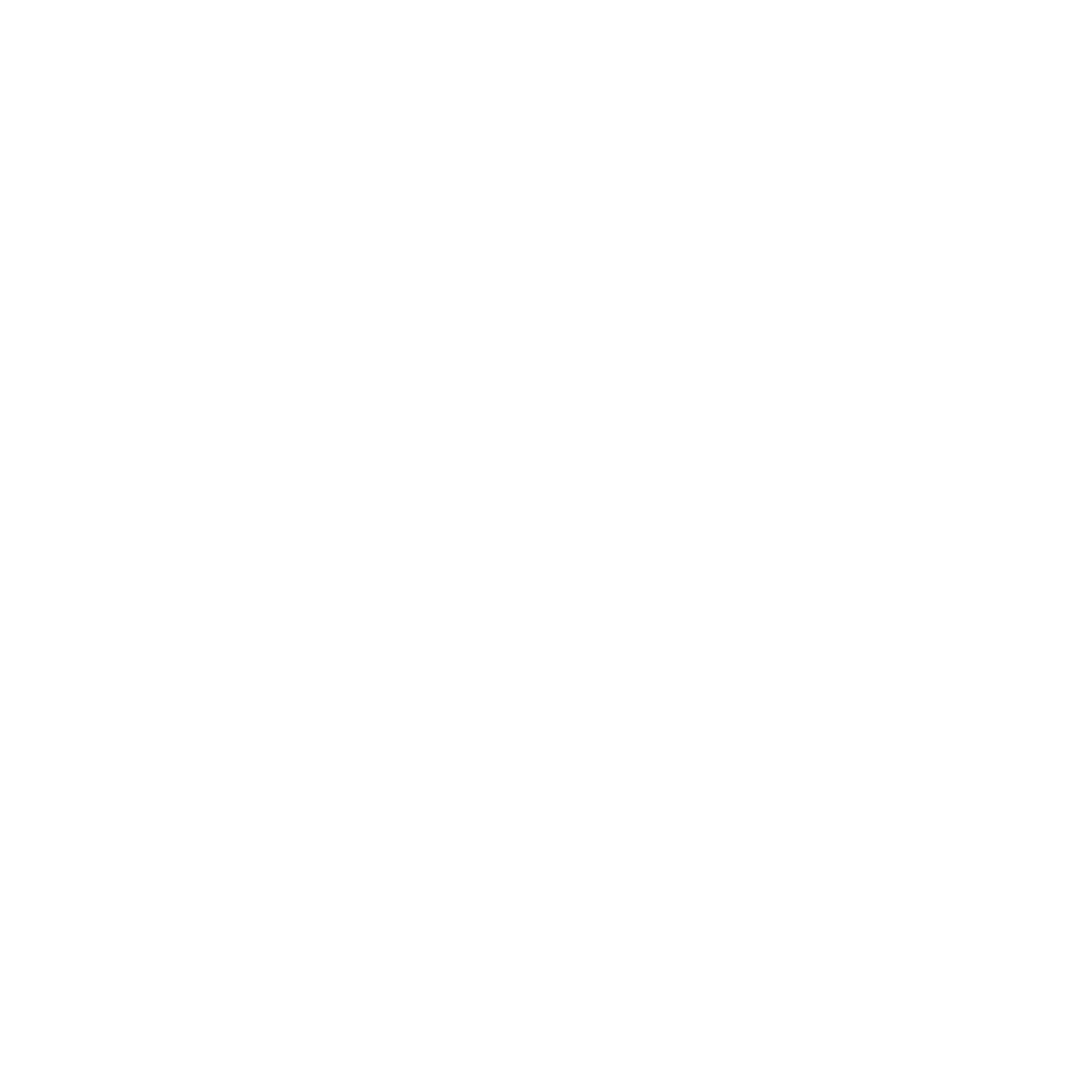 WORKOUT SCHEDULE
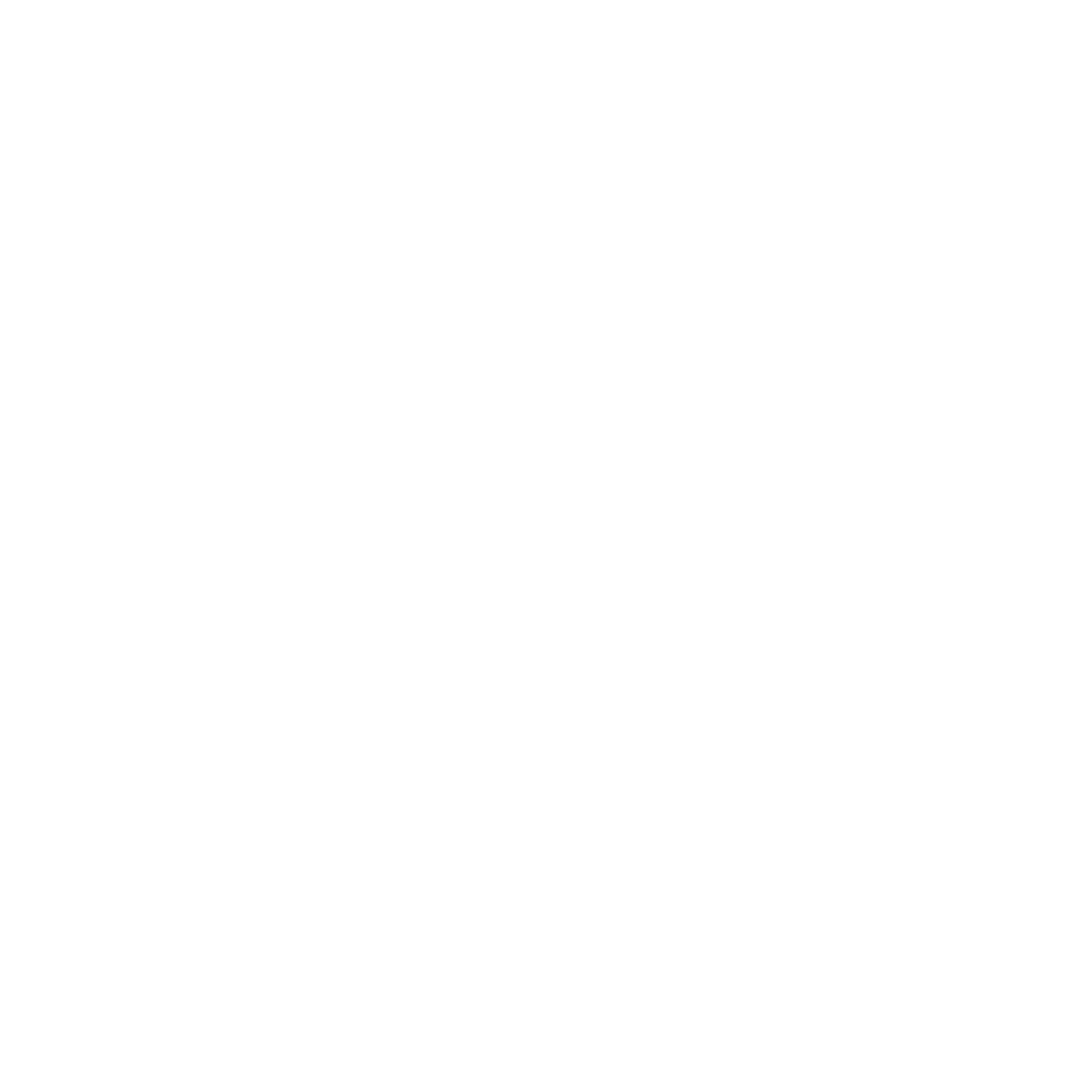 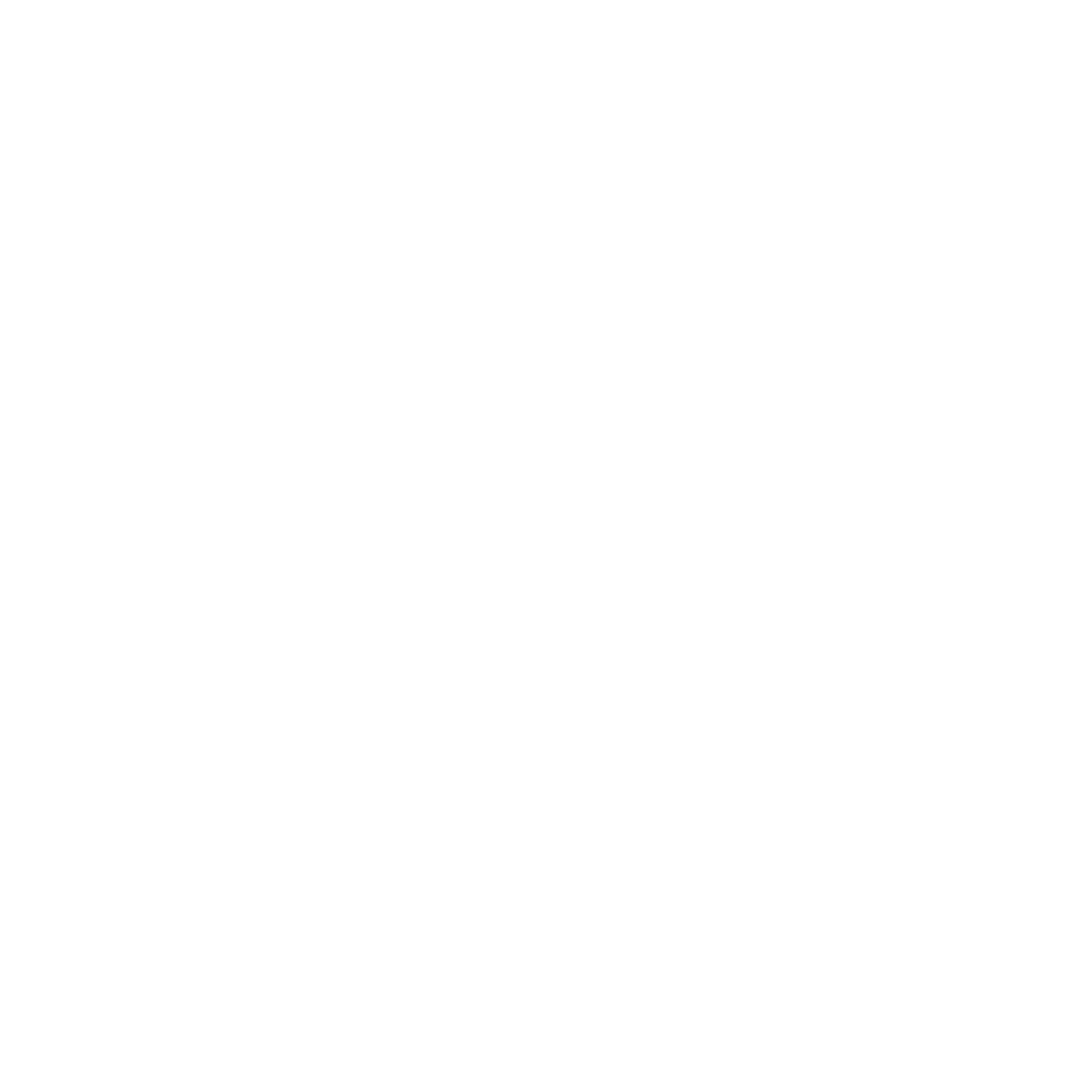 WORKOUT PROGRAM
WARM UP

To purchase 12 completed one-month programs including all workouts linked to exercise demonstrations for the below goals click here.

Beginners Fat Loss
Advanced Fat Loss
Final Fat Loss
Starting Lean Muscle
Maximal Muscle Growth
Starting Strength
Advanced Strength
Baseline Power 
Advanced Power
Beginners Program A
Beginners Program B
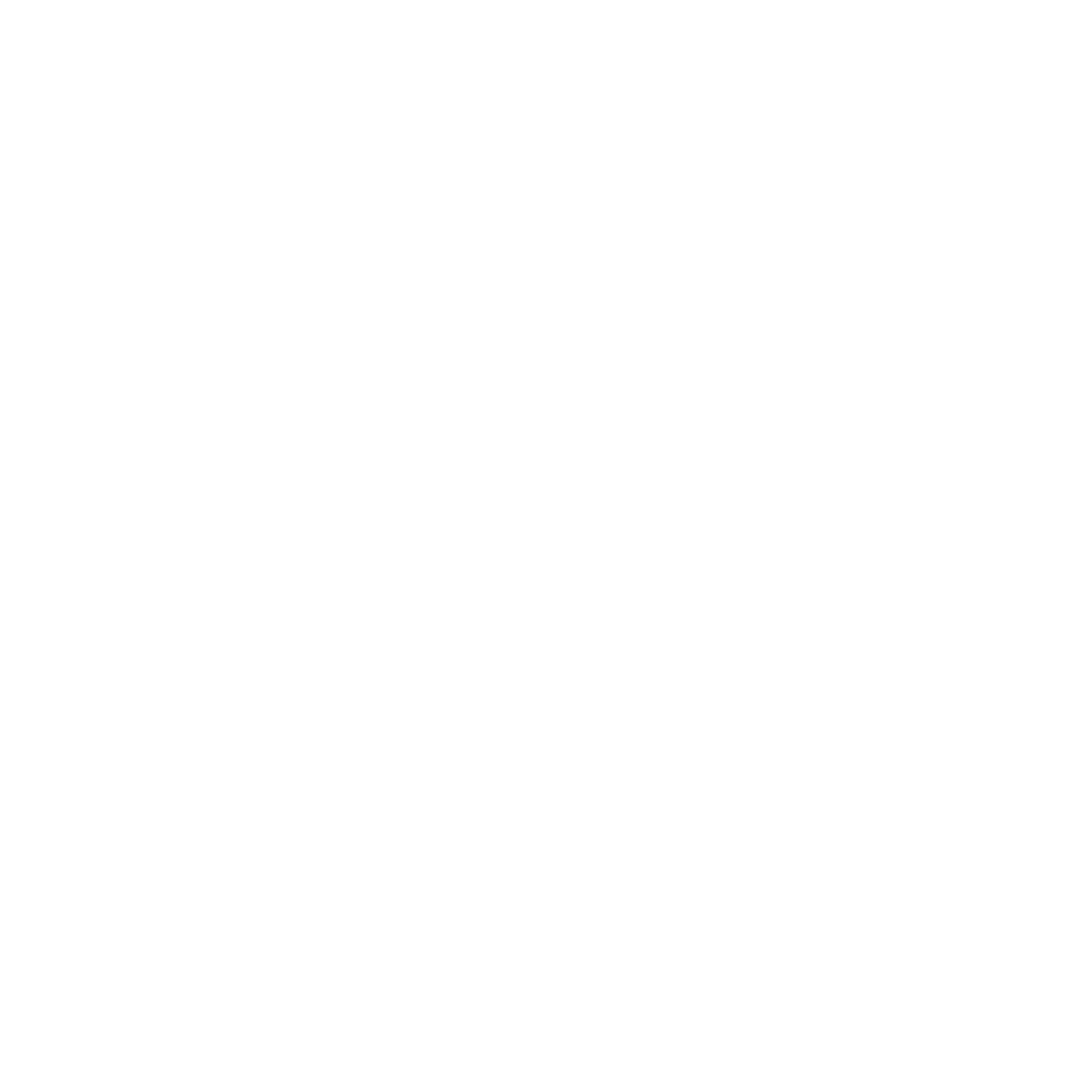 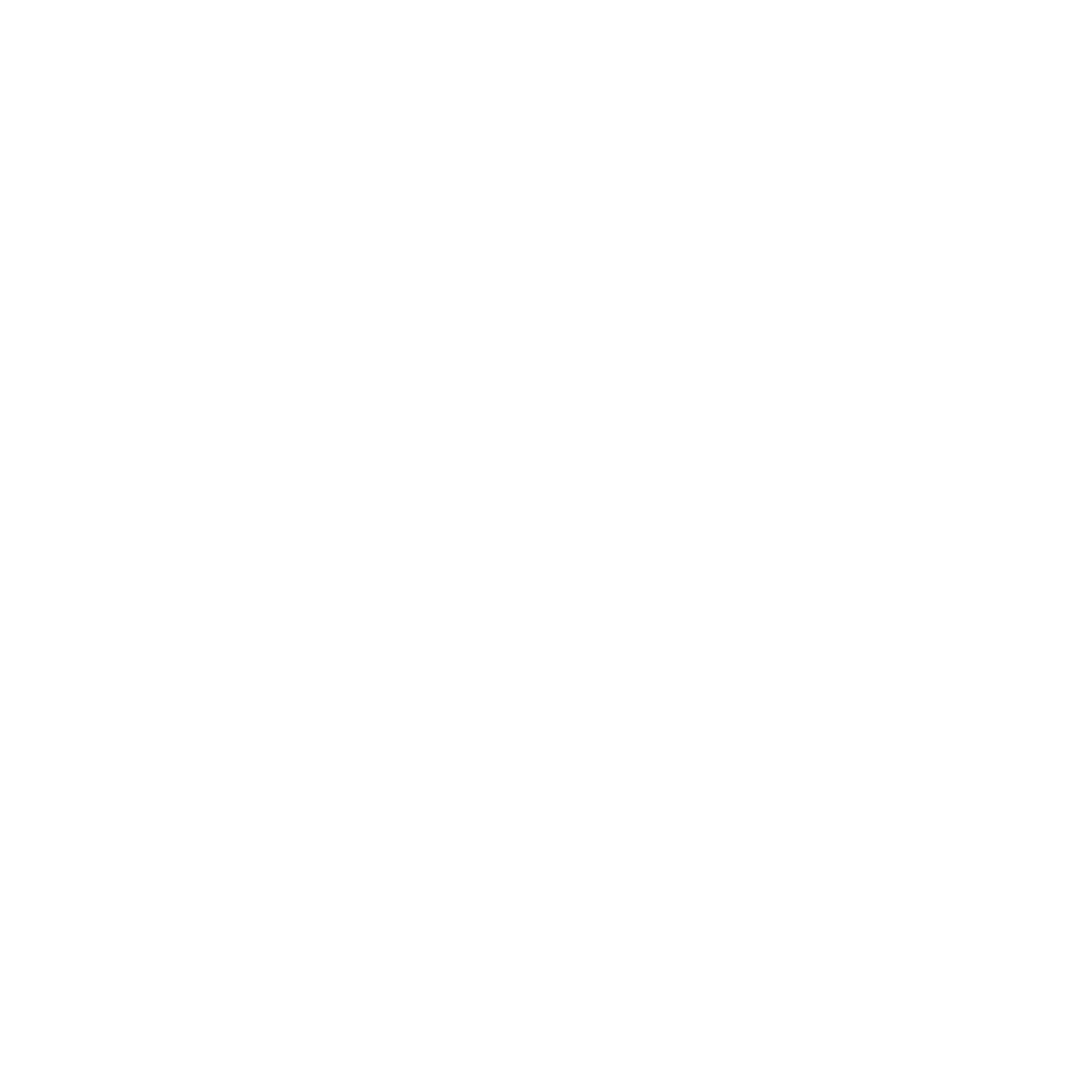 WORKOUT PROGRAM
WEEK ONE
WEEK TWO
You can complete this yourself or purchase 12 completed one-month programs here: https://www.fitnessmentors.com/personal-training-program-design-templates/
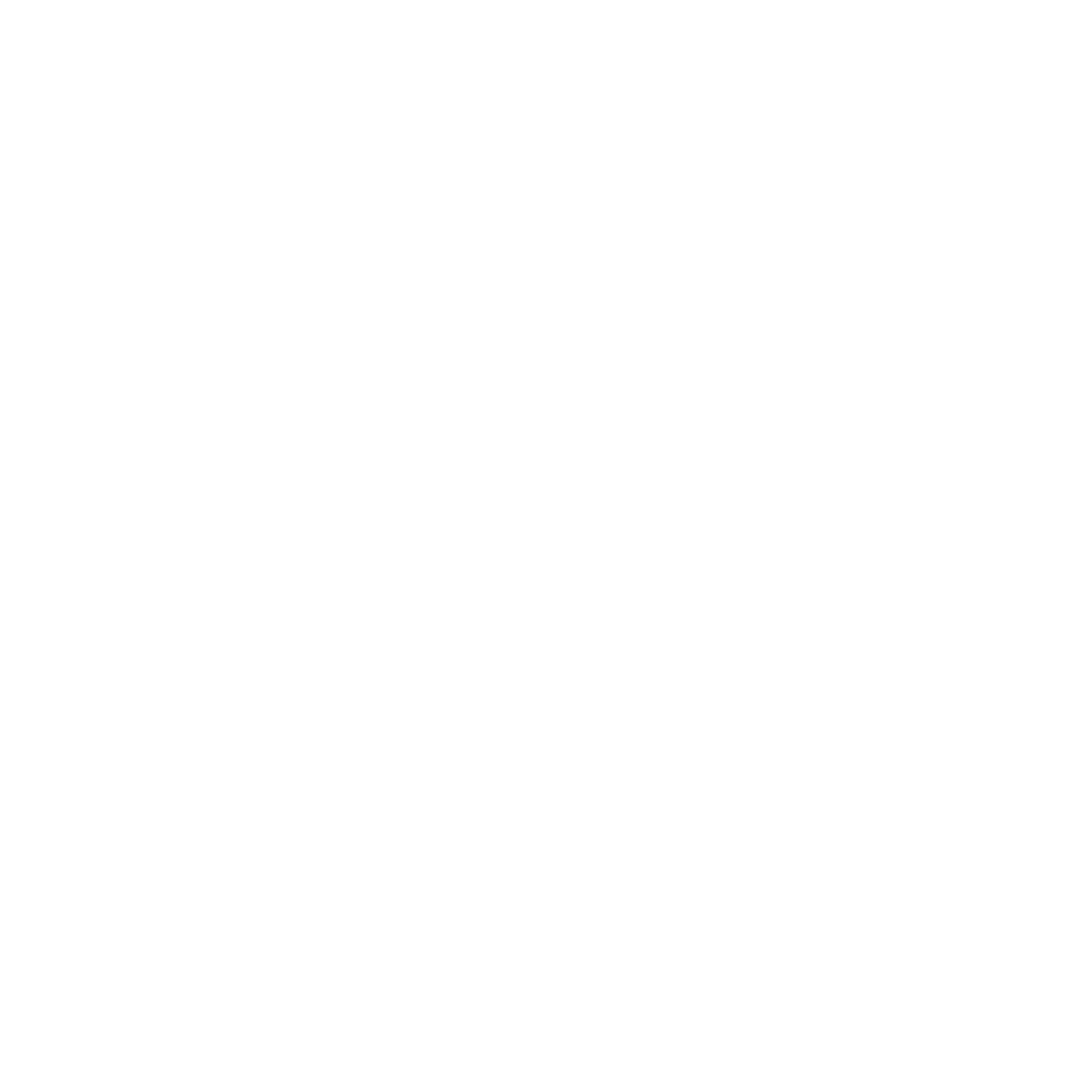 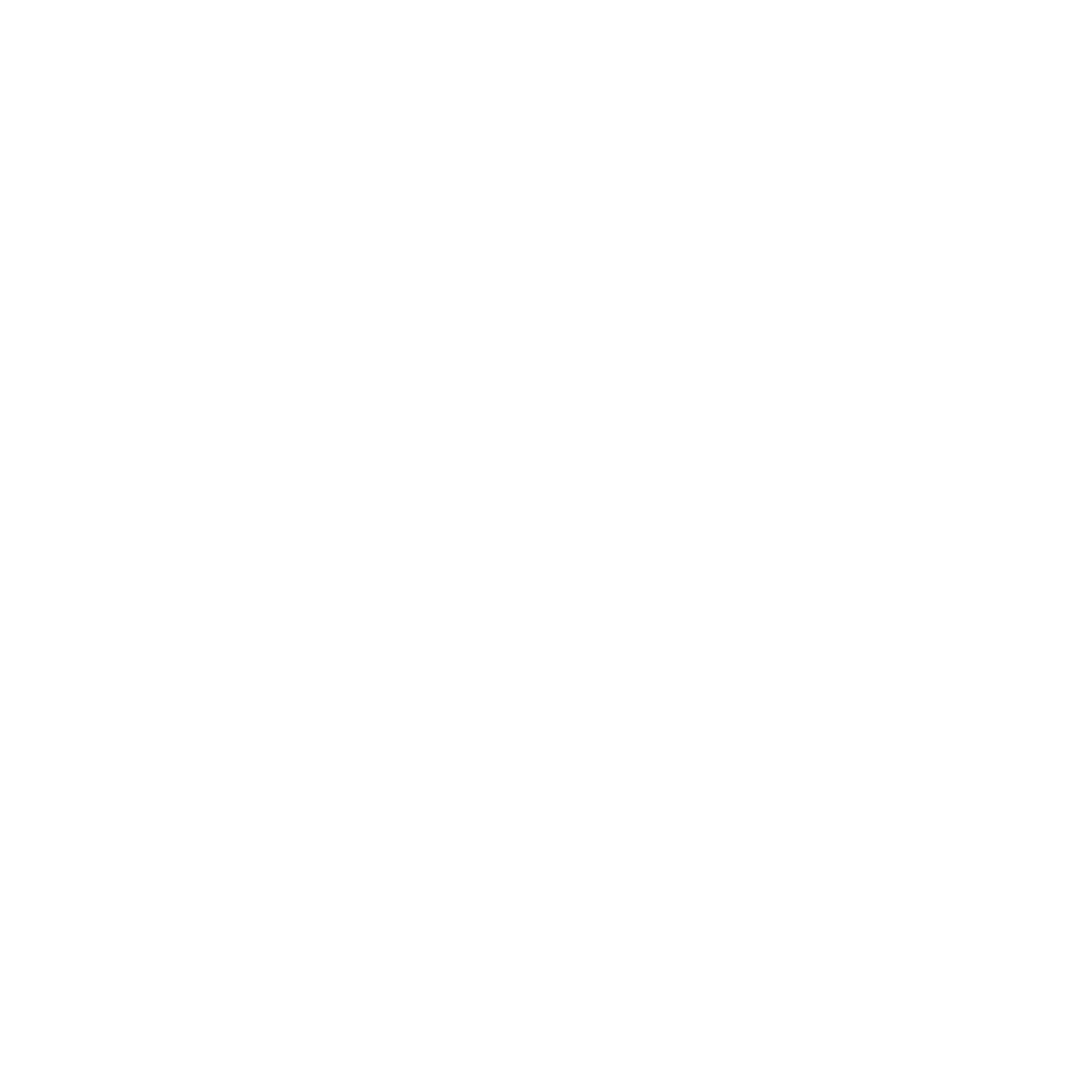 WORKOUT PROGRAM
WEEK FOUR
WEEK THREE
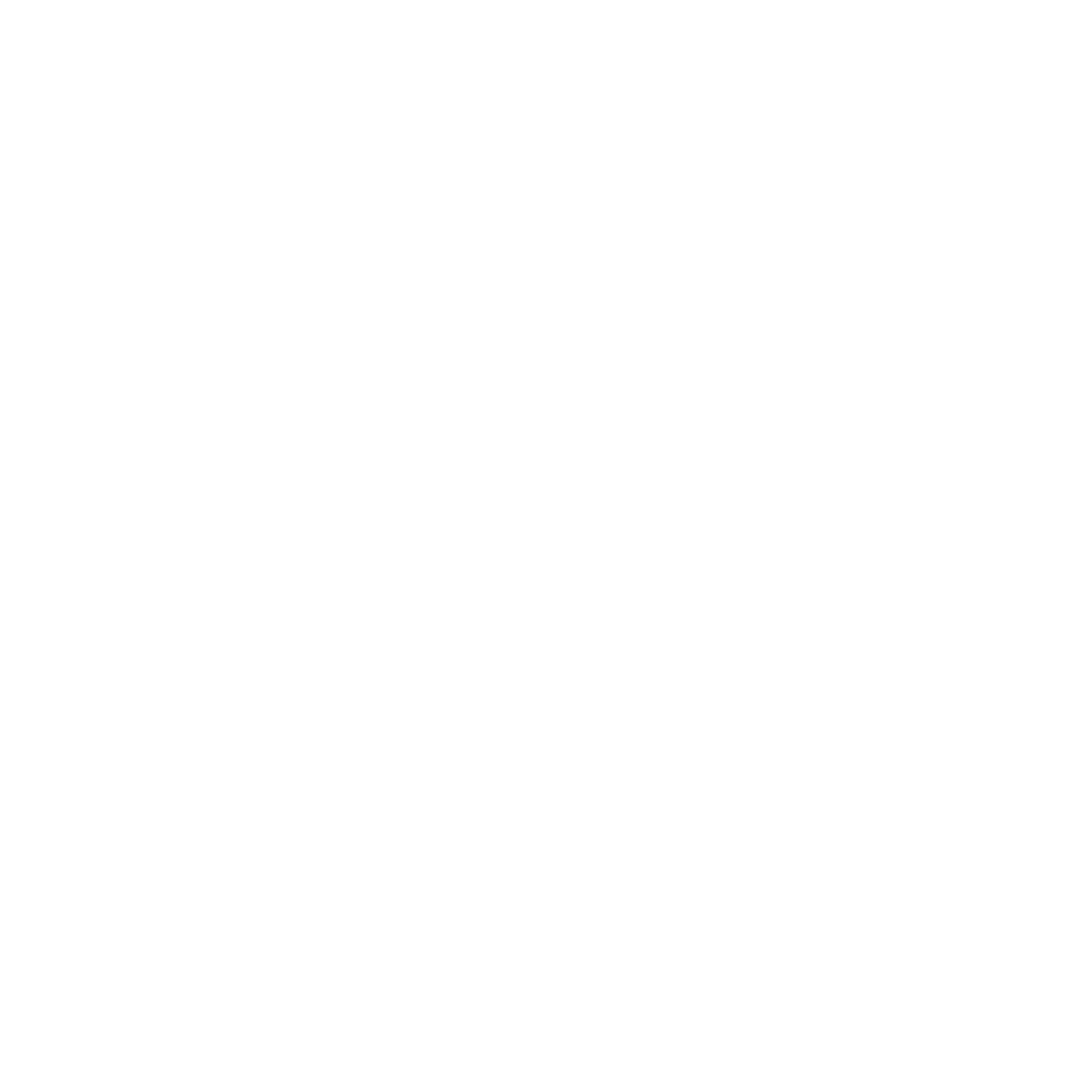 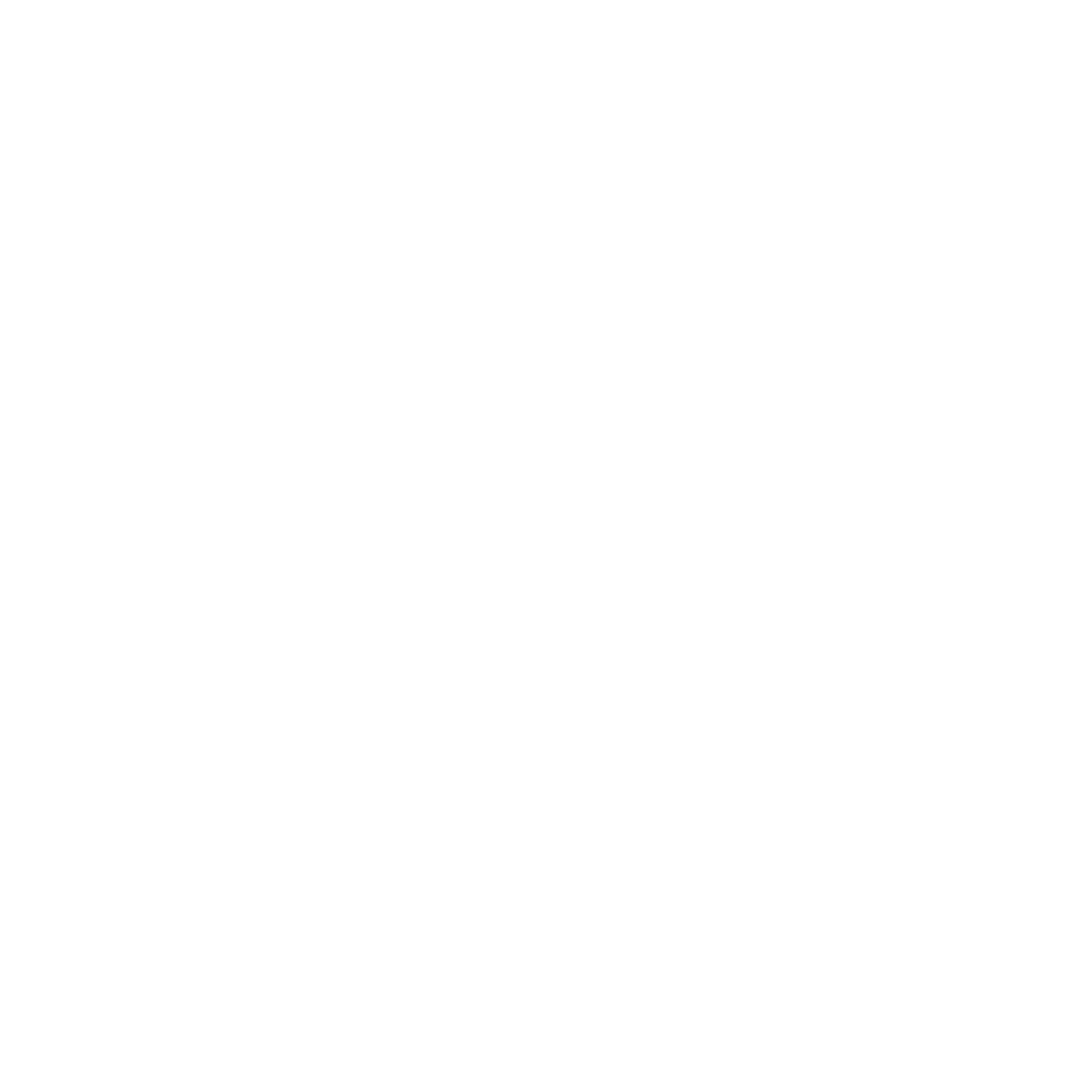 WORKOUT PROGRAM
COOL DOWN

You can complete this yourself or purchase 12 completed one-month programs here: https://www.fitnessmentors.com/personal-training-program-design-templates/
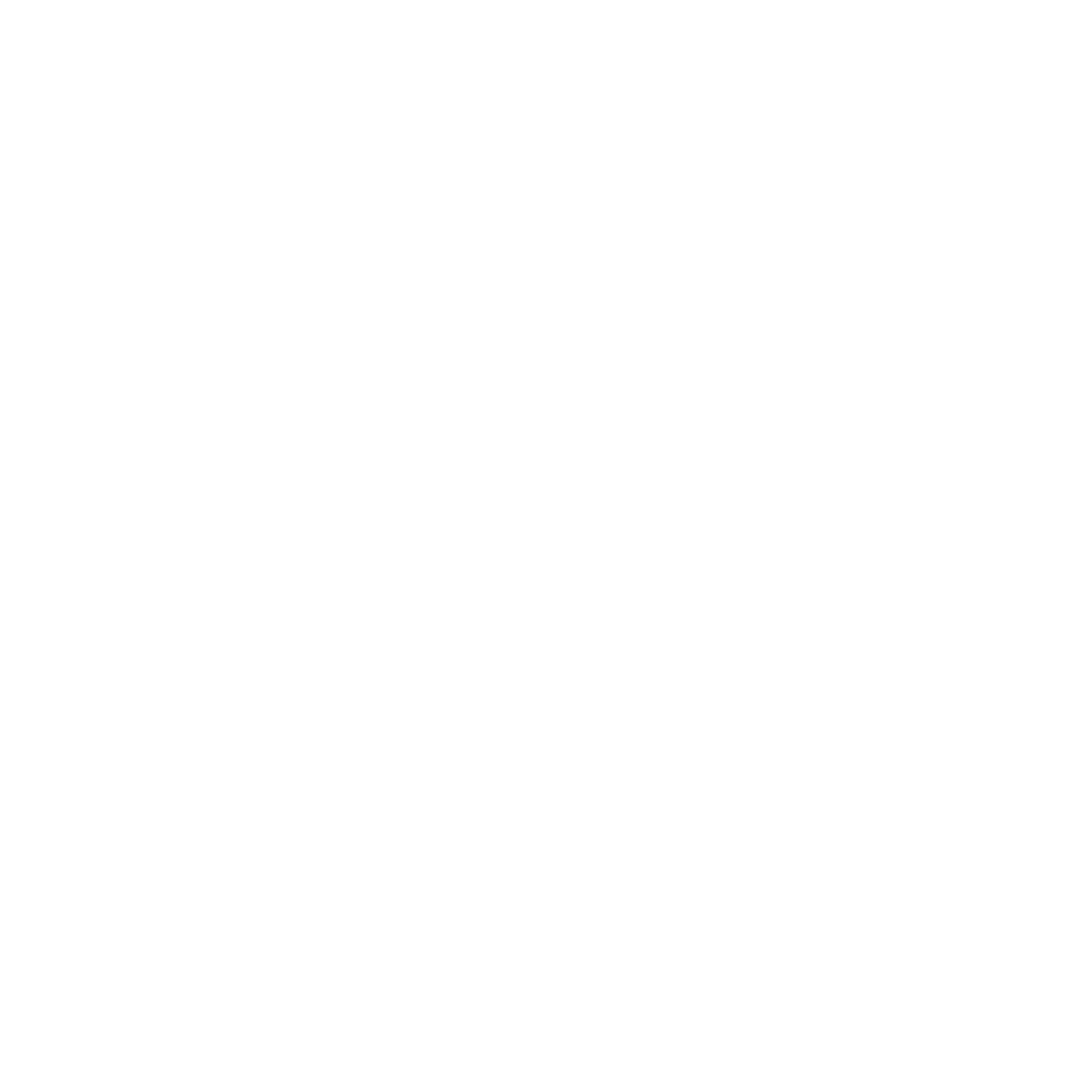 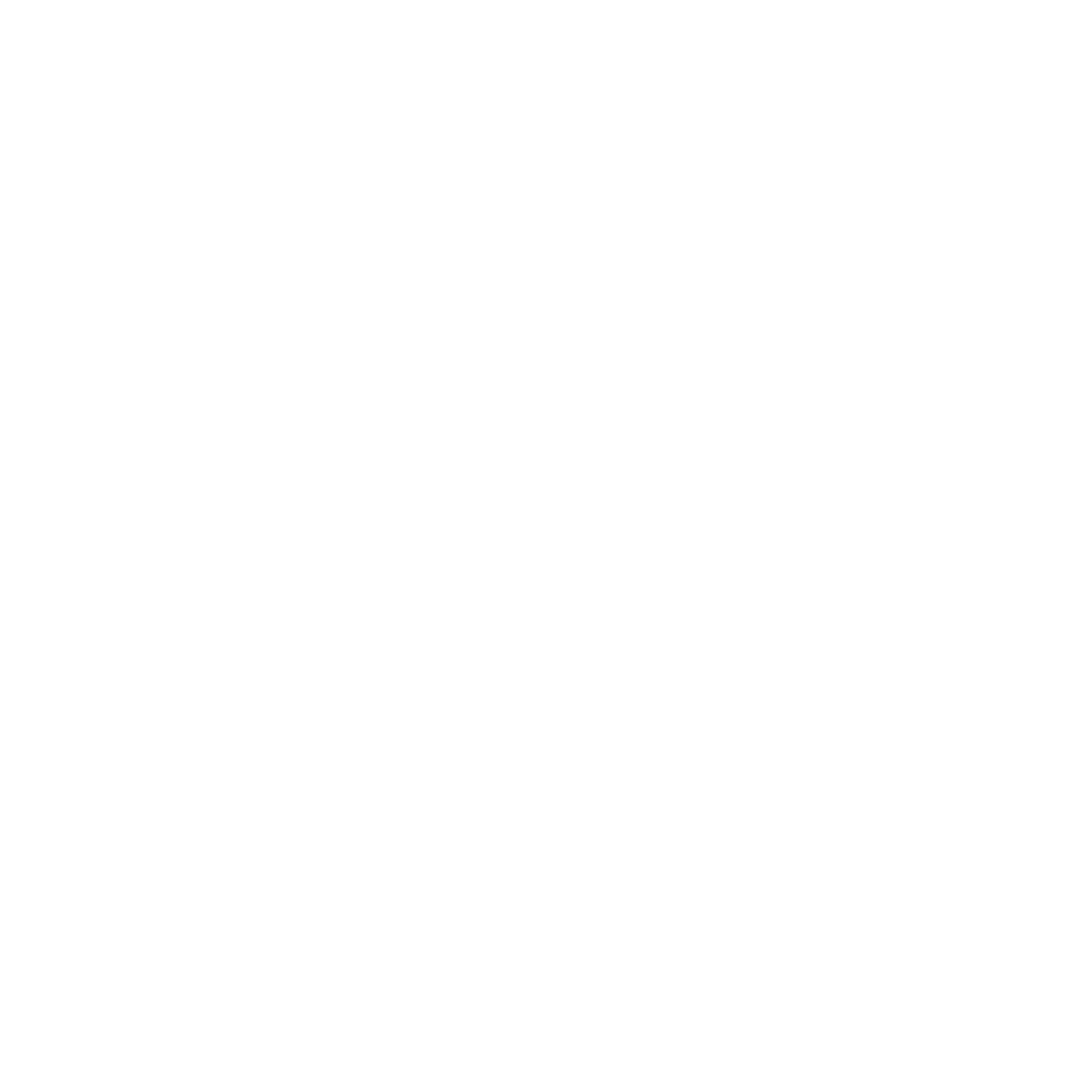 EXERCISE LIBRARY
CLICK EACH EXERCISE TO WATCH A VIDEO DEMONSTRATION
You can complete this yourself or purchase 12 completed one-month programs here: https://www.fitnessmentors.com/personal-training-program-design-templates/
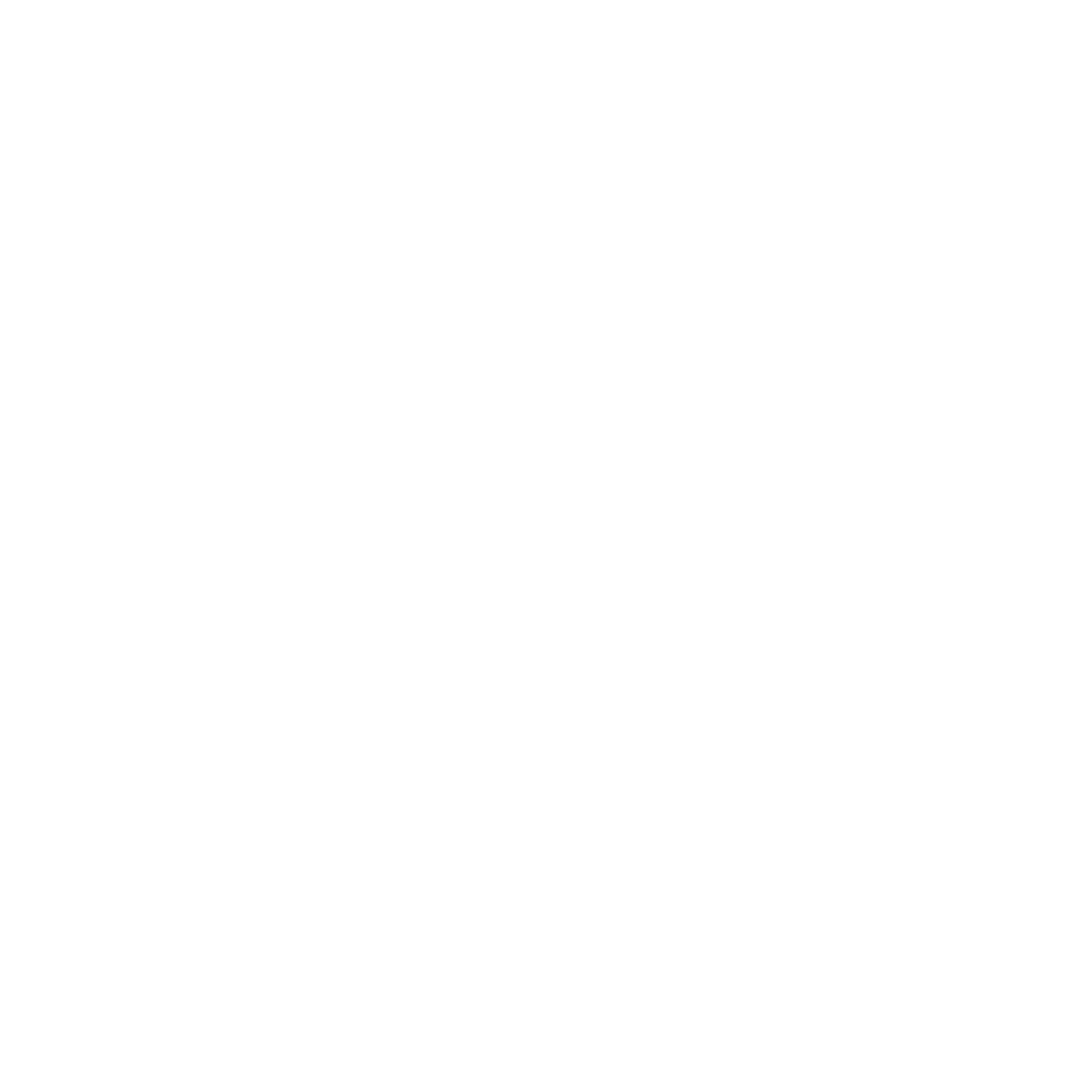 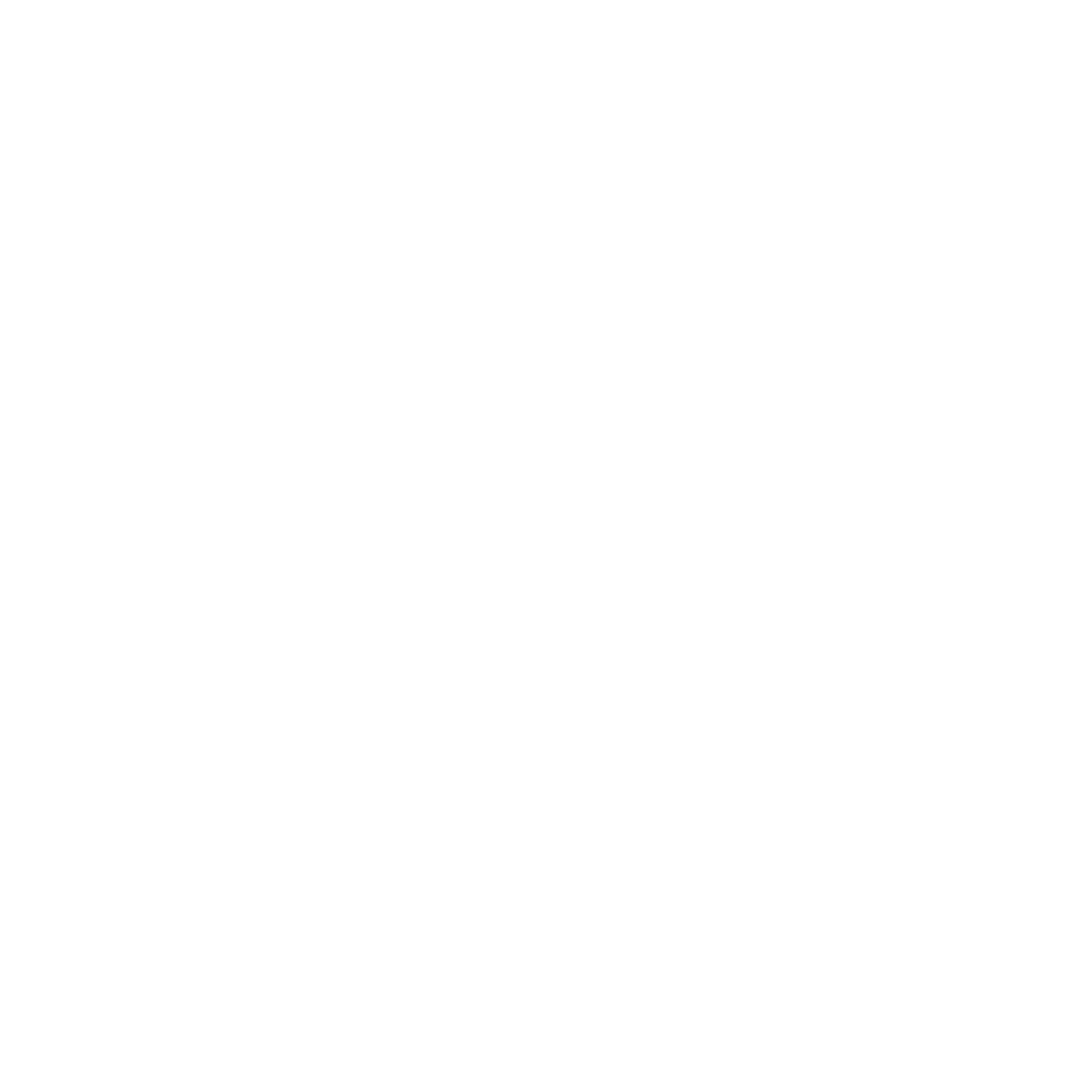 EXERCISE LIBRARY
NOTES ABOUT THE PROGRAM
Perform each exercise in the listed order.
Strictly adhere to the rest periods as well as the set and rep ranges.
Increase the weight for all exercises each week accordingly. 
Use a spotter if possible for all exercises that might exceed your abilities.
Use squat racks and safety bars with barbell squatting exercises.
If you feel pain during any exercise (not fatigue), cease the exercise session or modify the exercise to no pain is present.
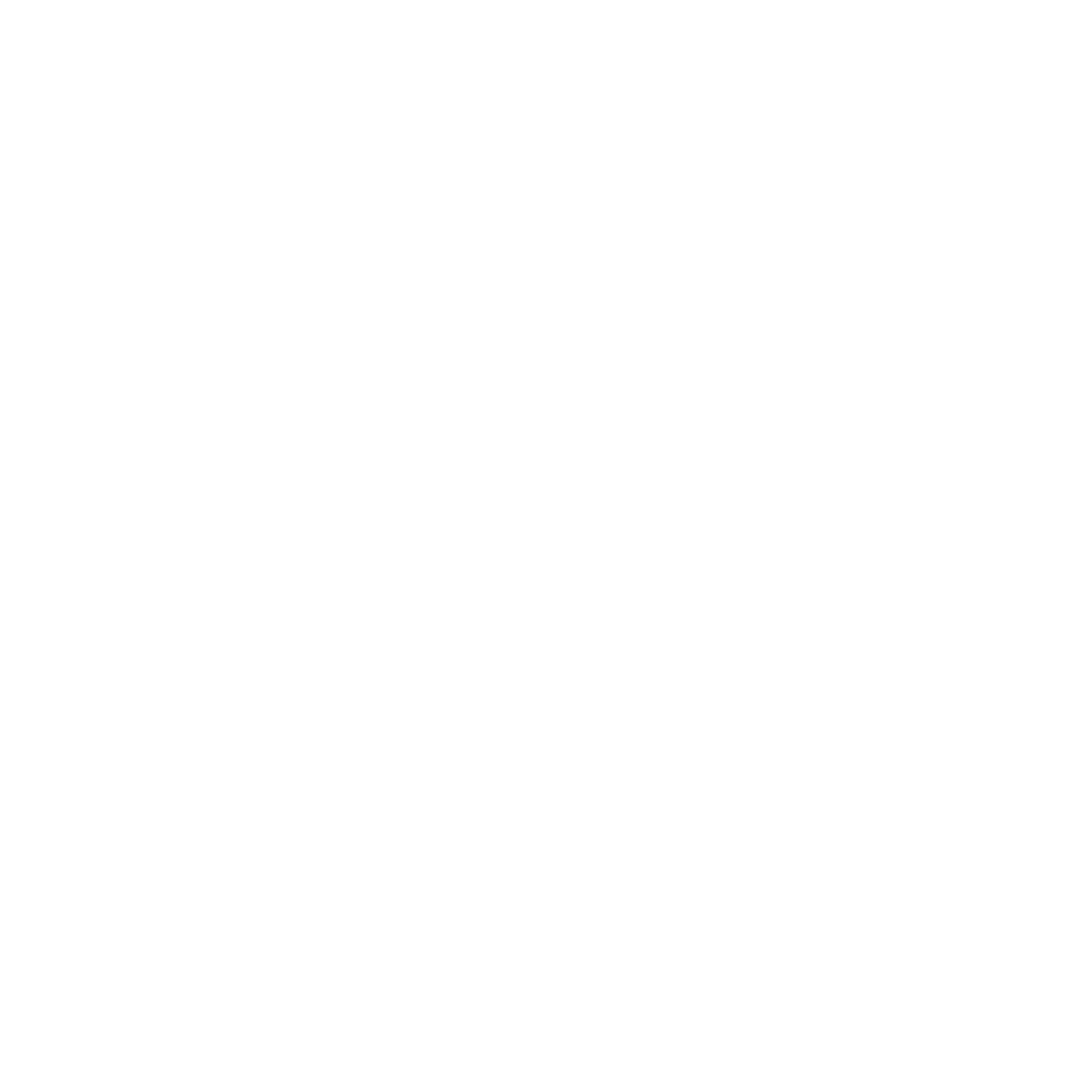 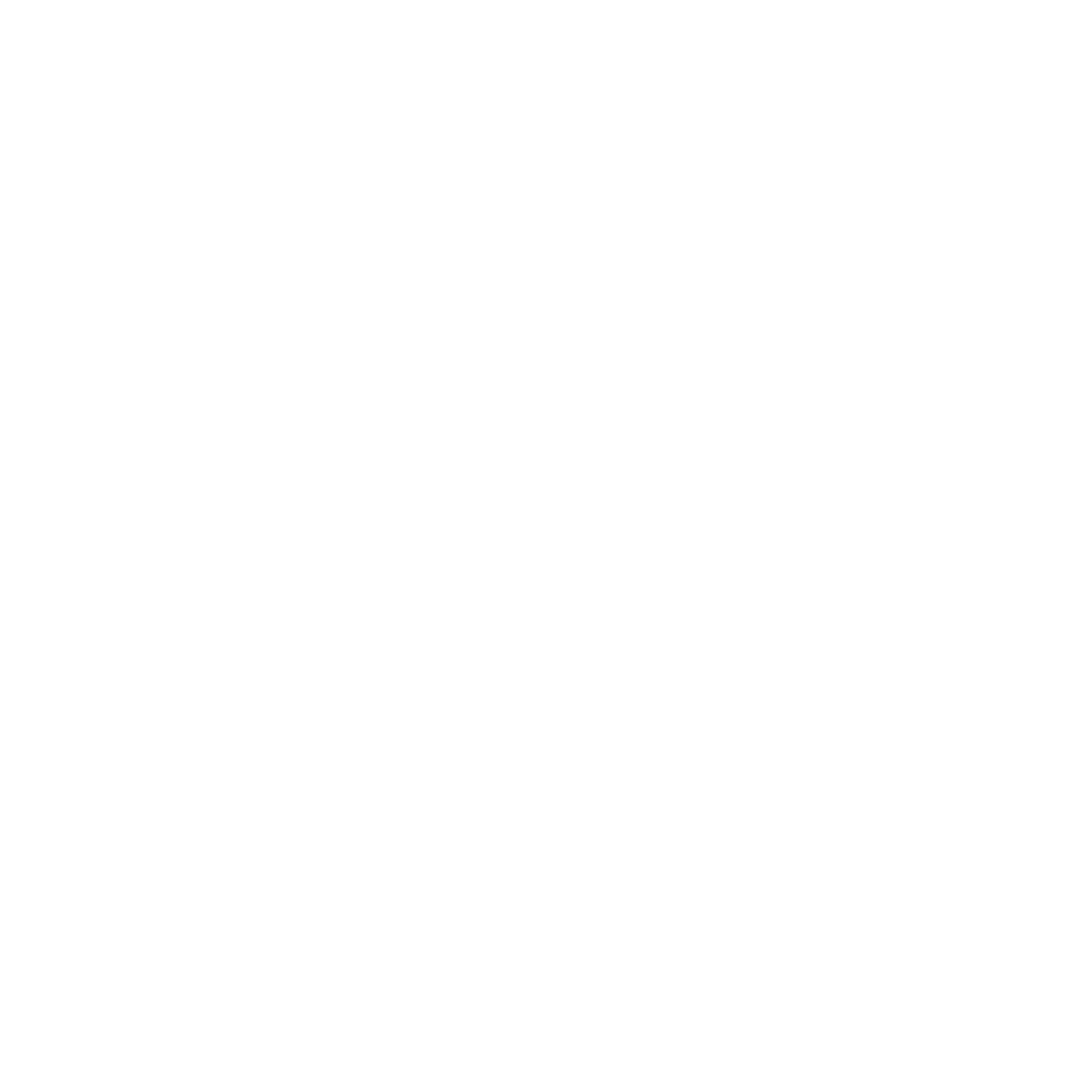 REST AND RECOVERY
LISTEN TO YOUR BODY
Getting 8+ hours of sleep per night is crucial when trying to increase strength. You will be working out more than you're body is accustomed to. Getting adequate rest can make or break how well you recover.
The brain and body need time to recover from the constant stimulus received throughout the day. When we have adequate sleep/rest we improve our metabolic expenditure, recover from workouts faster, and are more alert throughout the day.
If something ever hurts or is sore after exercise, especially around the joints, use ice to reduce inflammation and/or swelling.